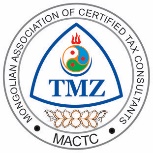 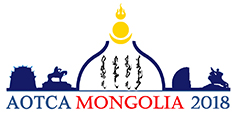 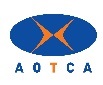 THE GAAR: A SWORD OR SHIELD FOR TAX AUTHORITIES?
Professor Rick KreverAustralia
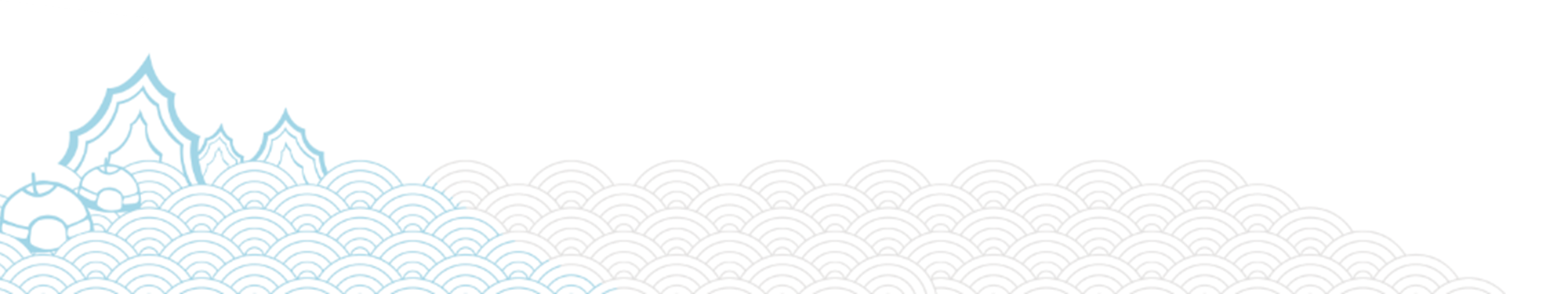 Ulaanbaatar, Mongolia, 2018
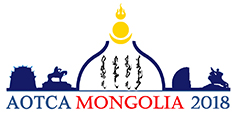 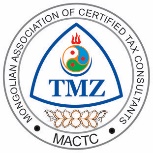 GAARS
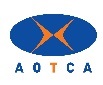 a short history
what’s in a GAAR?
what are GAARs for?
pluses and minuses
problem points: what is litigated?
international tax and GAARs
the Mongolian GAAR
        conclusion
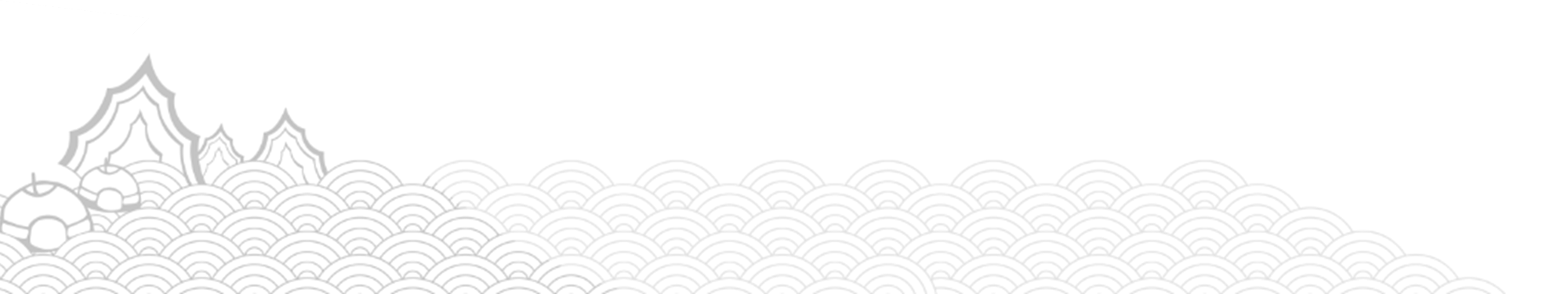 01
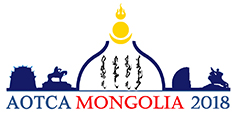 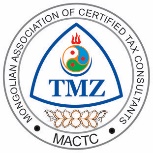 GAARs: A short history
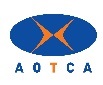 first adopted in New Zealand in 1879 in a property tax law
became an income tax law in 1891
1913-1918 spread of income tax to most western countries
some adopted GAARs initially
judicial doctrines substituted in some countries: “substance over form” (US); step transaction (UK)
1980-2018 many more GAARs adopted including US and UK
GFC, OECD recommendation and BEPS led to further adoptions
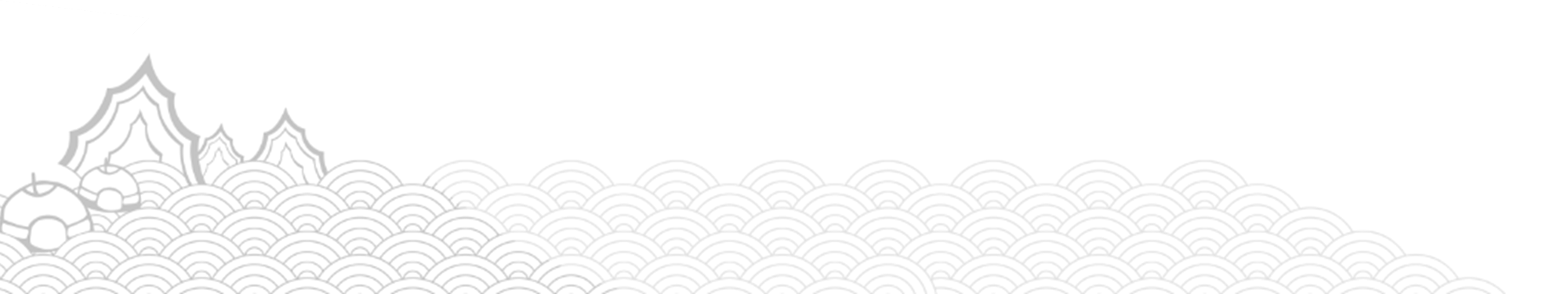 02
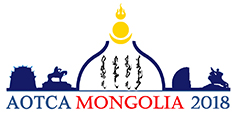 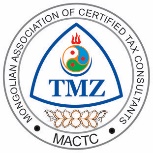 GAARS
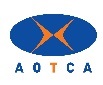 a short history
what’s in a GAAR?
what are GAARs for?
pluses and minuses
problem points: what is litigated?
international tax and GAARs
the Mongolian GAAR
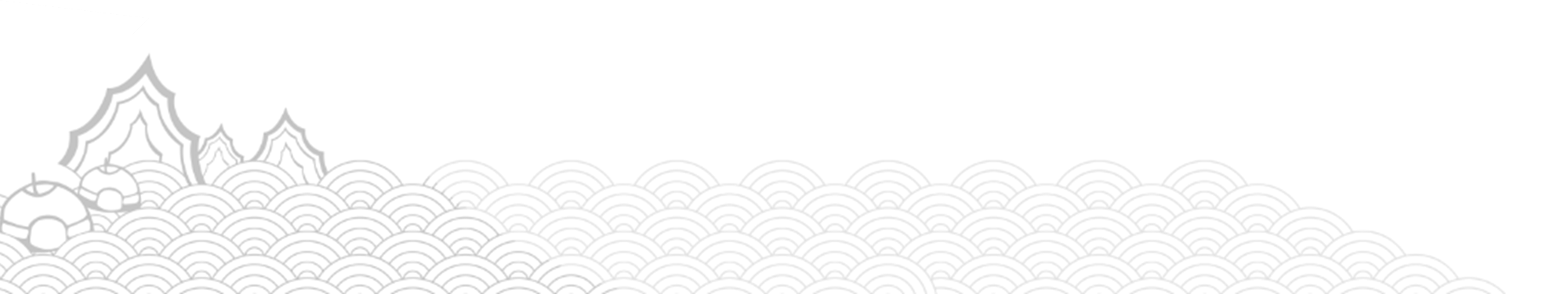 03
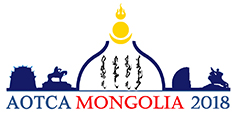 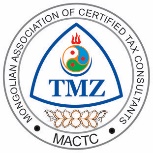 WHAT’S IN A GAAR?
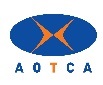 widest range of variations imaginable
the starting point for most post-1980 GAARs was the Australian 1981 GAAR
Australia had had a GAAR for half a century by that point and drafted a new one to overcome all the problems that had been observed
while the format and language is different, most GAARs share some common features
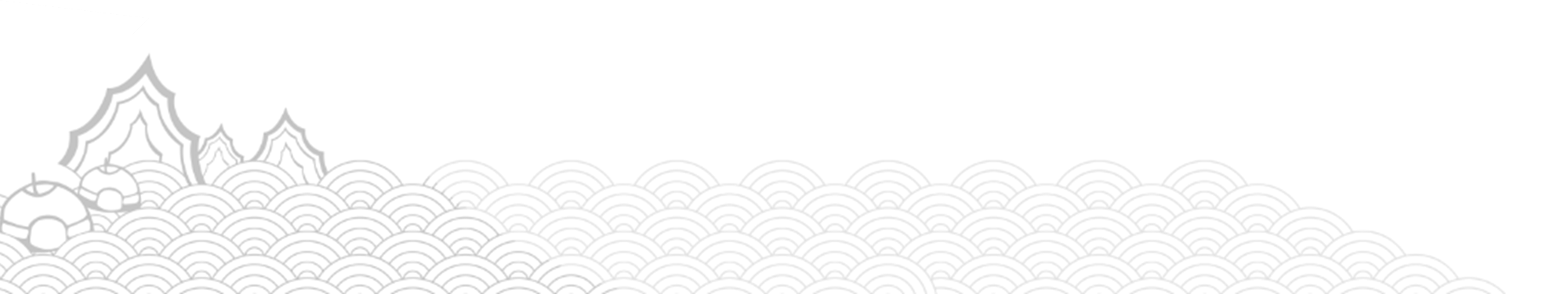 04
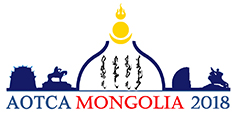 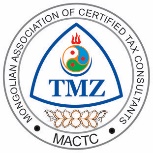 WHAT’S IN A GAAR?
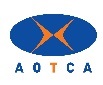 scheme
tax minimisation purpose
small number look for effect
definition of tax minimisation
reduce income
increase deductions
increase credits
change timing
does not apply to concessions
reconstruction rule
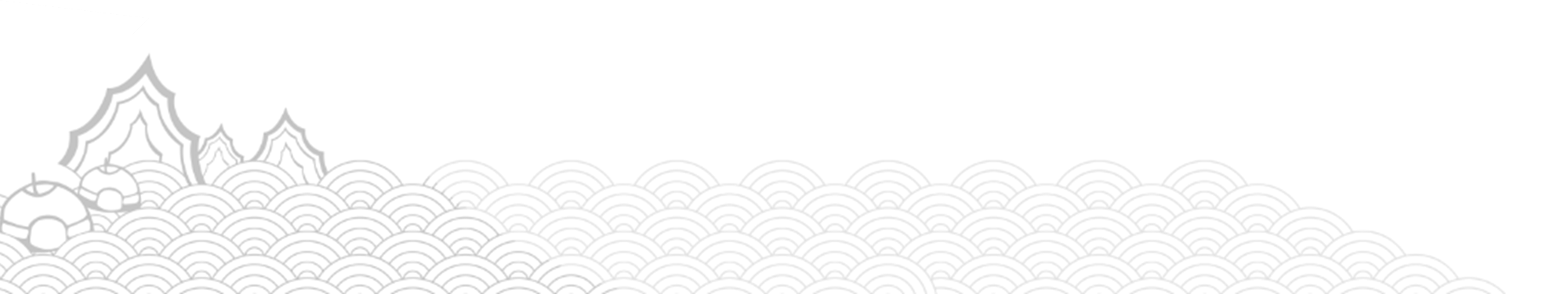 05
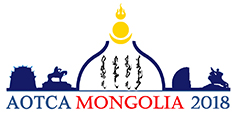 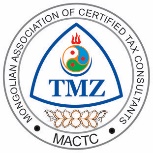 WHAT’S IN A GAAR?
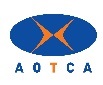 have to find some sort of scheme, arrangement, transaction
traditionally, have to have a tax minimisation motive (the main purpose, the primary purpose, mostly for …)
very small number look for the main effect
definition of tax minimisation (tax avoidance)
reduce income
increase deductions
increase credits
change timing of deductions or inclusions
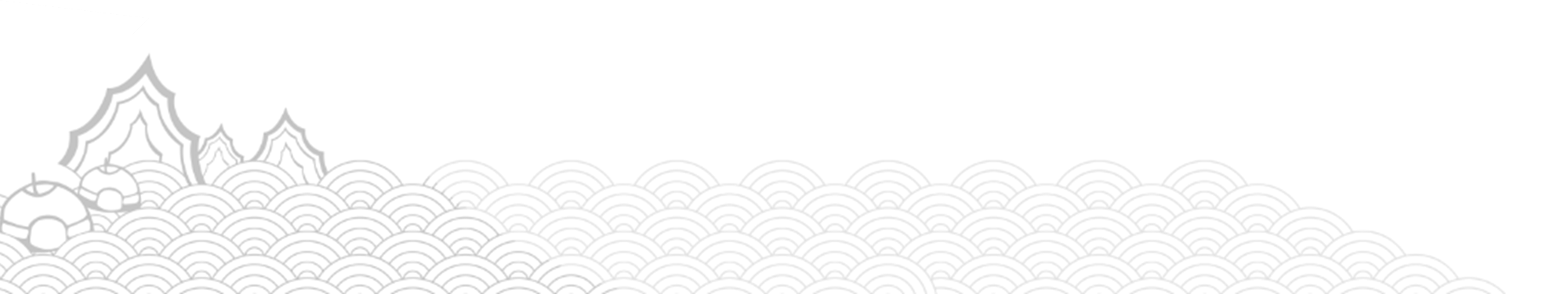 06
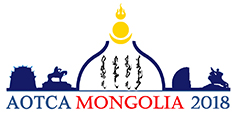 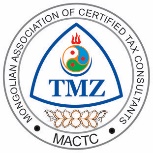 WHAT’S IN A GAAR?
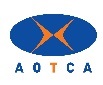 exception for tax minimisation endorsed by the legislation (deliberate concessions)
reconstruction rule (strike down the arrangement and substitute another one)
reconstruction rule extends to 3rd parties (example – deny taxpayer a deduction for payment to a 3rd party then remove payment from 3rd party’s income)
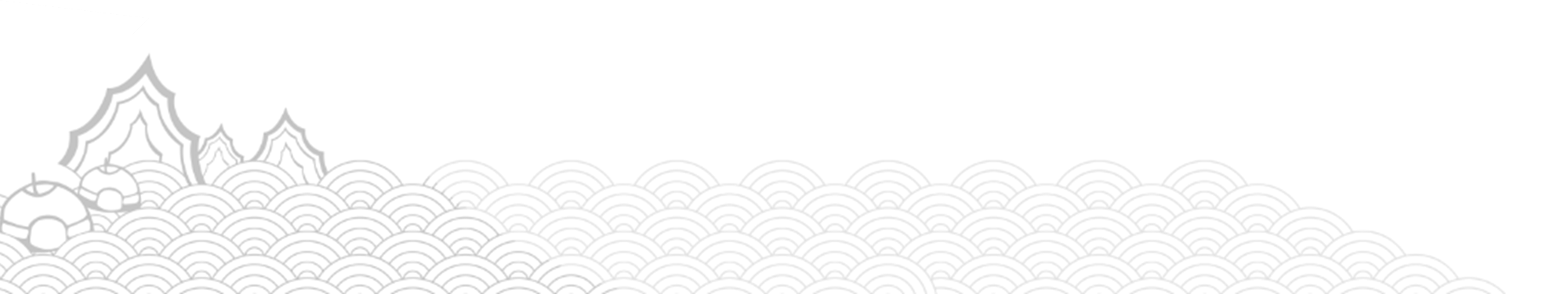 07
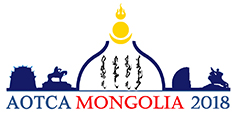 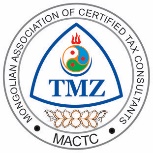 GAARS
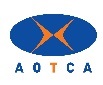 a short history
what’s in a GAAR?
what are GAARs for?
pluses and minuses
problem points: what is litigated?
international tax and GAARs
the Mongolian GAAR
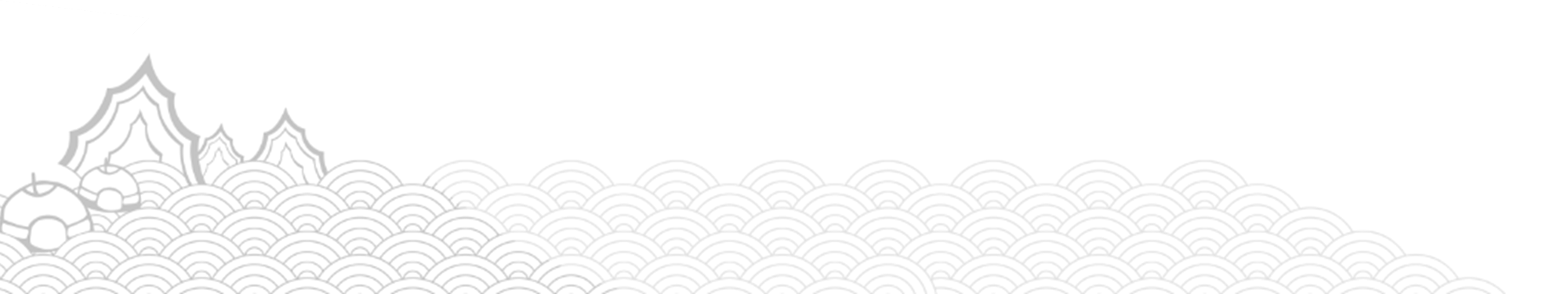 08
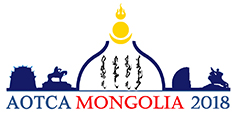 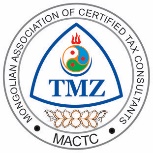 SHIELD OR SWORD?
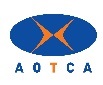 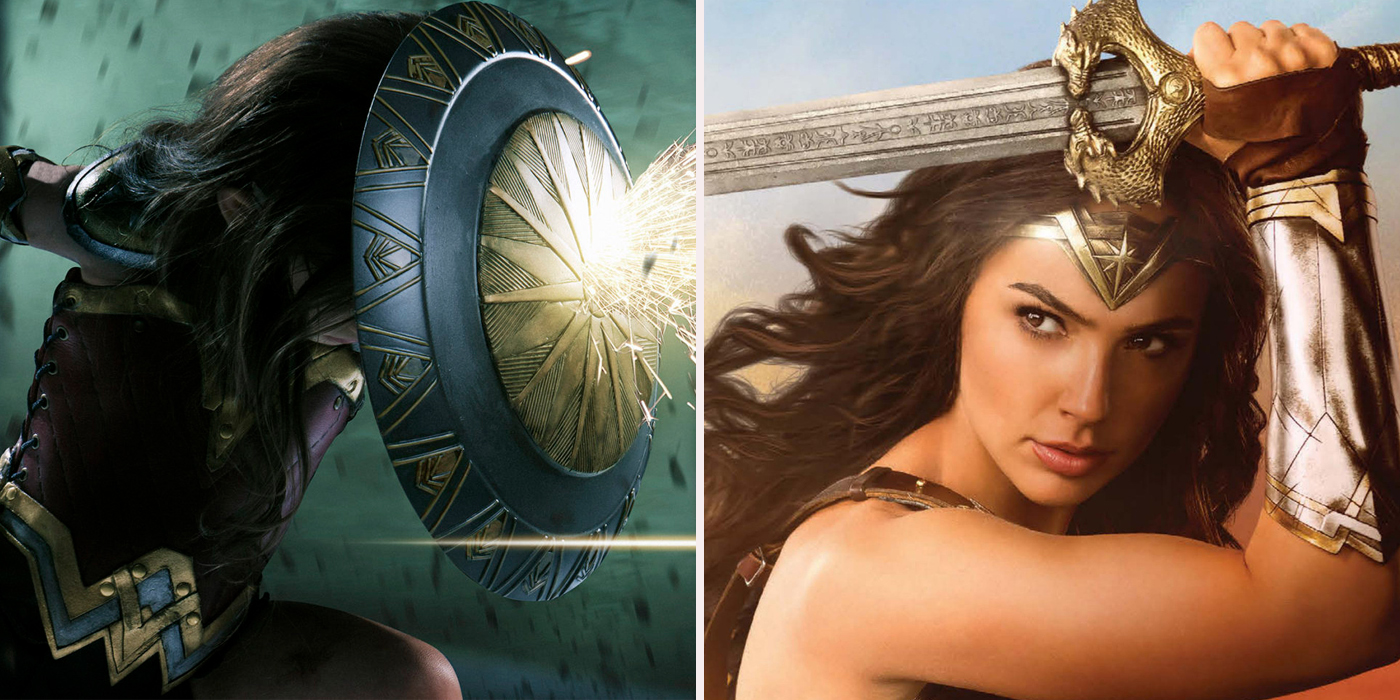 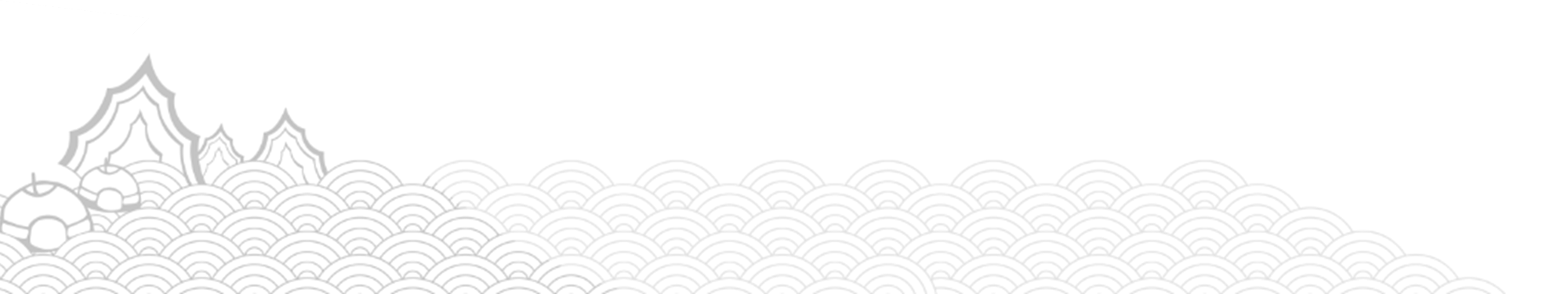 09
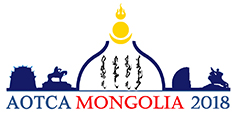 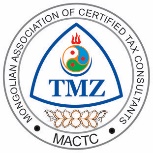 SHIELD OR SWORD?
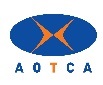 are GAARs to be used to protect the base against unexpected schemes (shield)?
or 
are GAARs to fix the base where the legislation has a gap or problem (sword)?
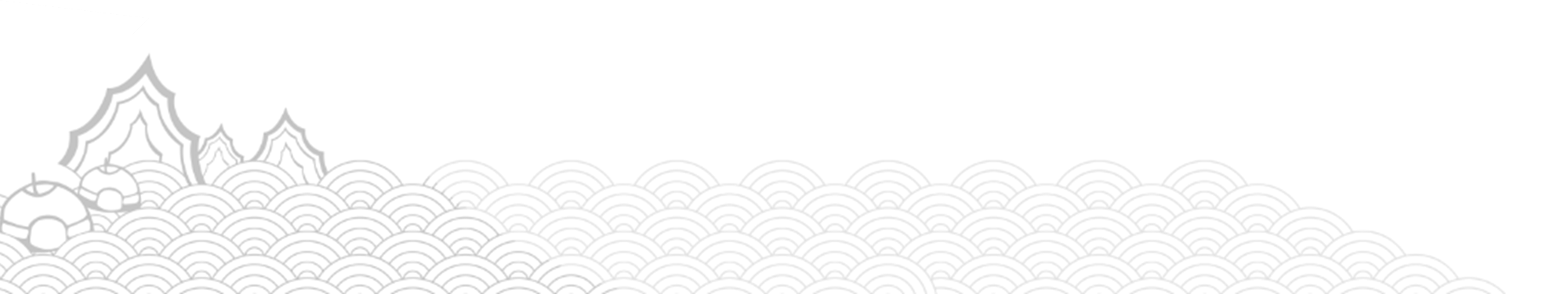 10
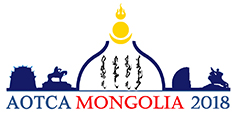 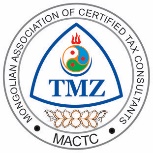 CANADA TRUSTCO
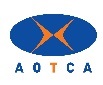 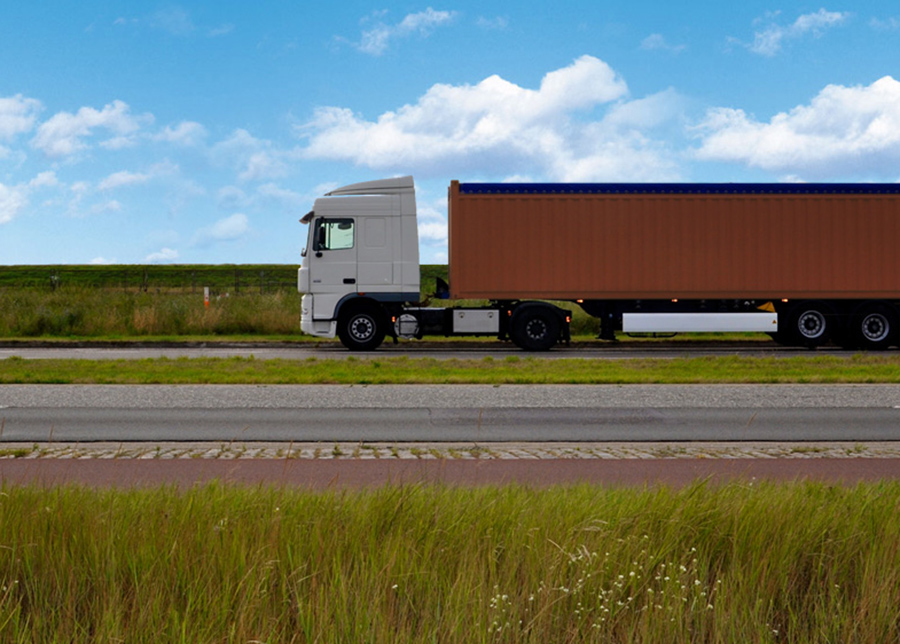 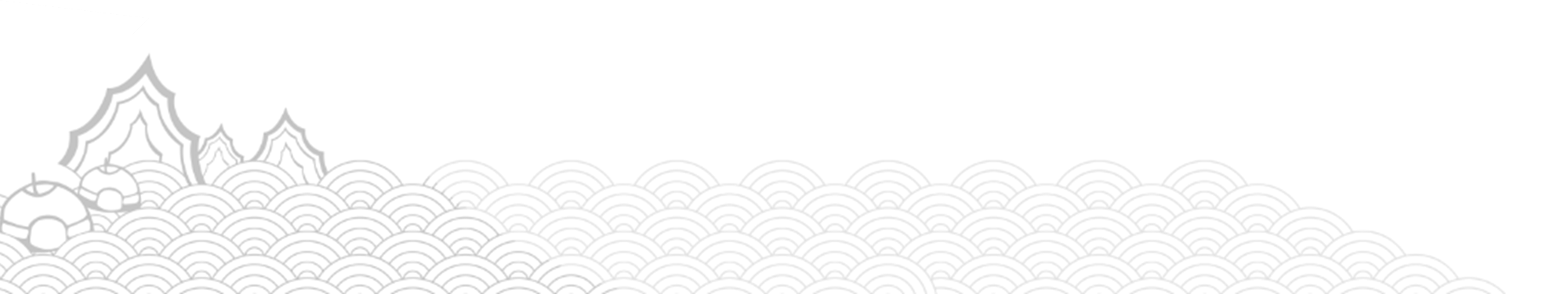 11
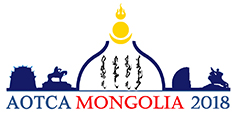 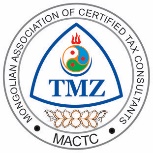 CANADA TRUSTCO
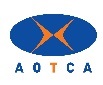 Transamerica Leasing Inc. wanted to borrow from Canada Trustco Mortgage Company
offered to provide a mortgage over its trailers
Transamerica did not have enough profits to use the concessional accelerated deprecation allowed in Canada
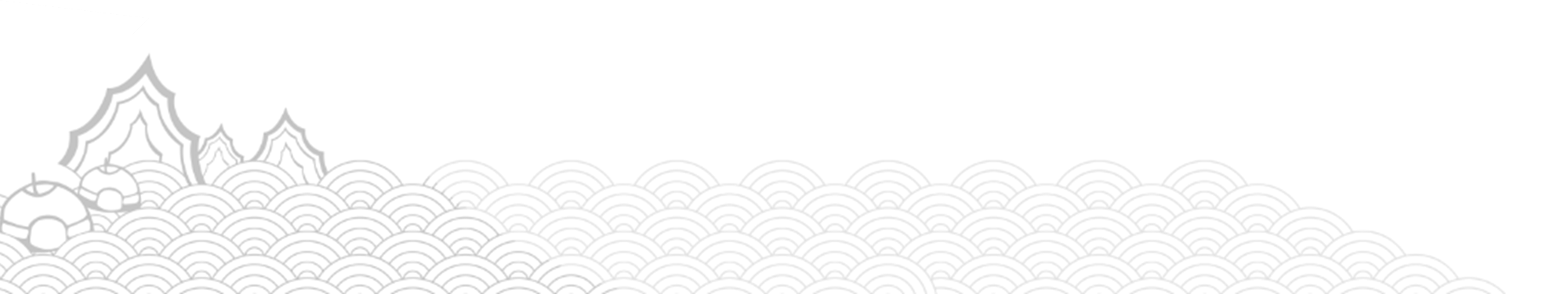 12
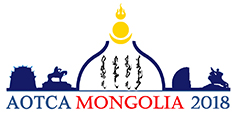 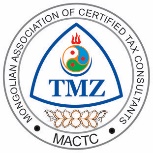 CANADA TRUSTCO
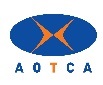 restructured the secured loan as a ‘sale and leaseback’ – TLI sold trailers to Canada Trustco and leased back on a finance lease
for accounting purposes was treated as a loan from CT to TLI and TLI treated as the owners
for tax purposes, tax office had always accepted the “form” of a sale and leaseback as an operating lease, with the bank allowed the accelerated depreciation and the borrower deducting the full cost.
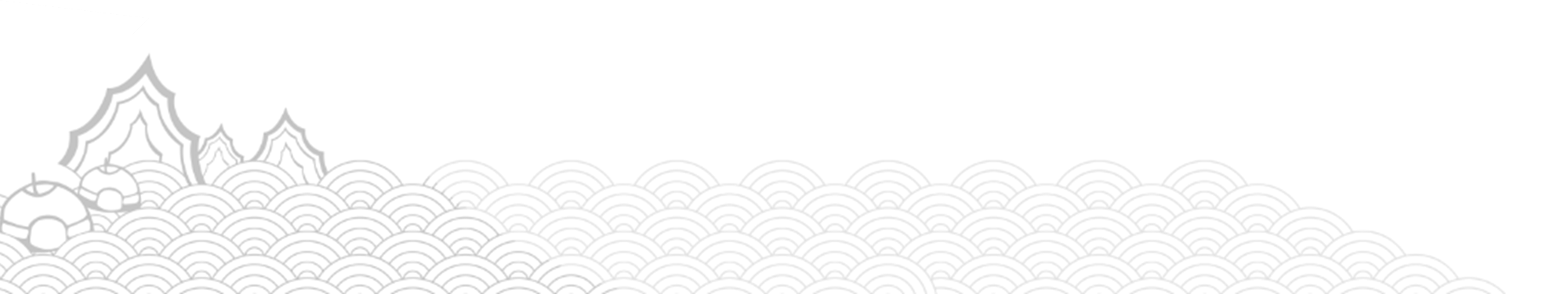 13
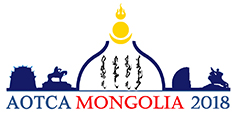 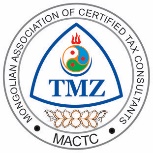 CANADA TRUSTCO
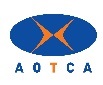 for tax purposes, tax office had always accepted the “form” of a sale and leaseback as an operating lease, with the bank allowed the accelerated depreciation and the borrower deducting the full cost. 

BUT NOT for such a large scheme with the entire fleet of truck trailers sold and leased back
Supreme Court refused to allow the tax office to use the GAAR
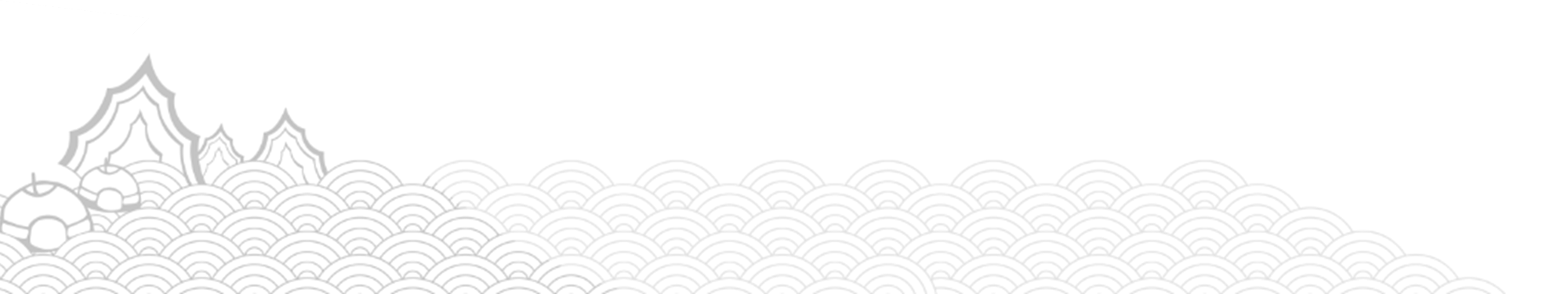 14
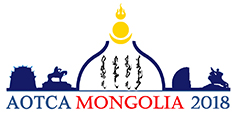 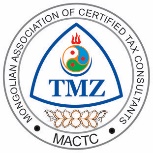 UNIT TREND
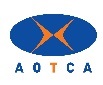 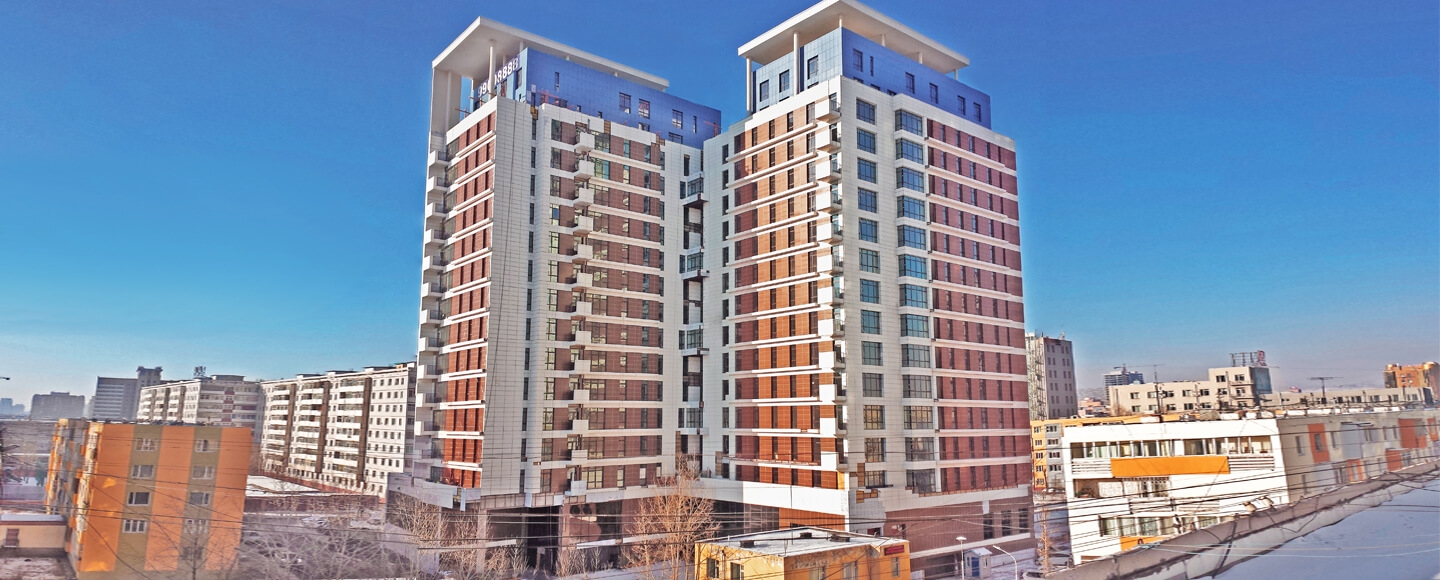 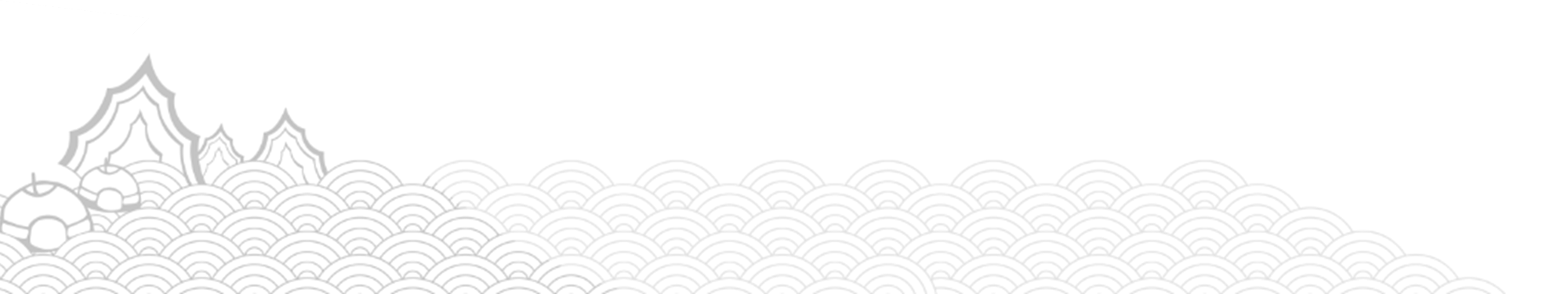 15
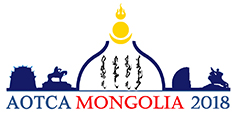 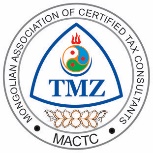 UNIT TREND
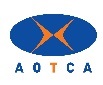 construction business had a group of companies
joined two concessions together in an unintended and unexpected way
used a special rule for intra-group sales to transfer apartments from one company to another for a high price with no VAT
used another special rule for simplified calculation of VAT on the sale of new housing
combination allowed the group to recover all input tax and have almost no output tax on sales to apartment buyers
High Court struck down the arrangements on the basis of the GAAR
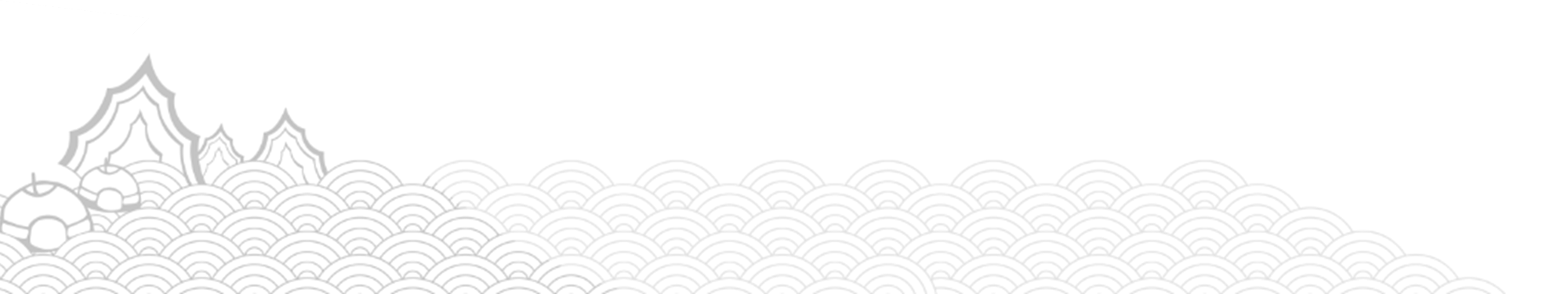 16
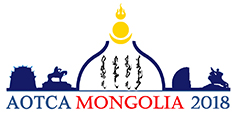 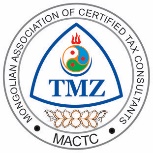 SHIELD OR SWORD
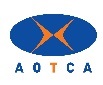 tax office is successful when using GAAR as a shield (avoidance through unexpected scheme that legislation could not have foreseen)
tax office is not successful when using GAAR as a sword (filling a gap in the law
when GAAR is used as a sword, courts strike down the tax office’s assessment and tell the government if it wants to fix the problem, fix the law
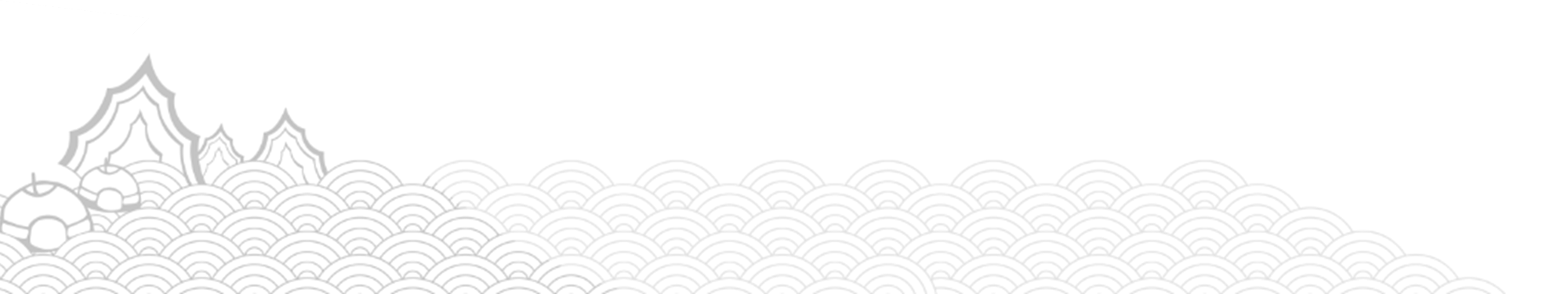 17
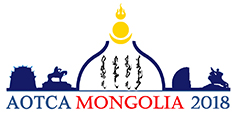 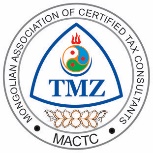 UNIT TREND
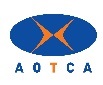 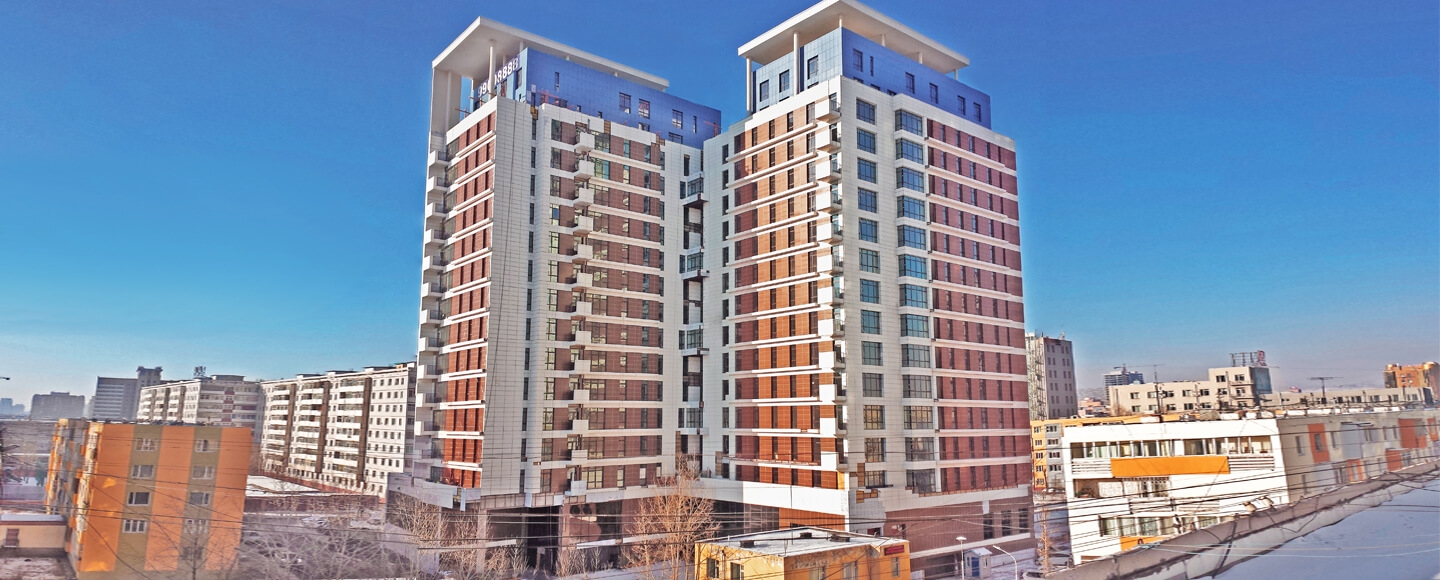 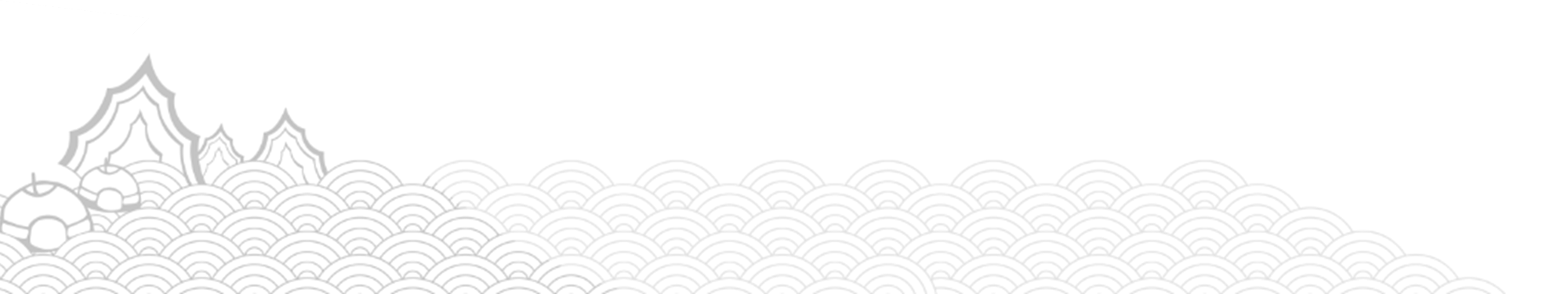 18
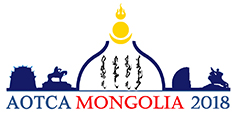 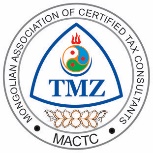 CANADA TRUSTCO
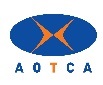 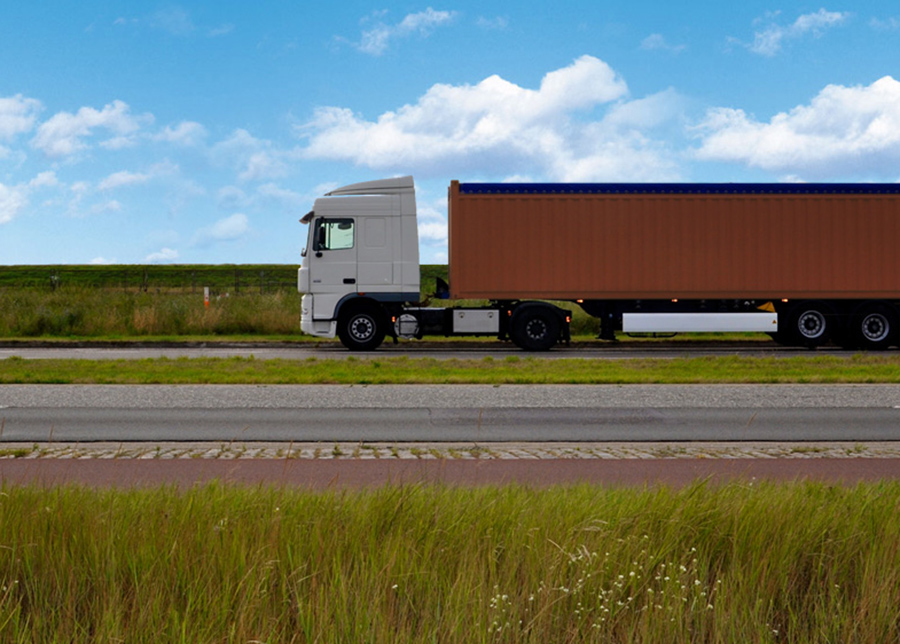 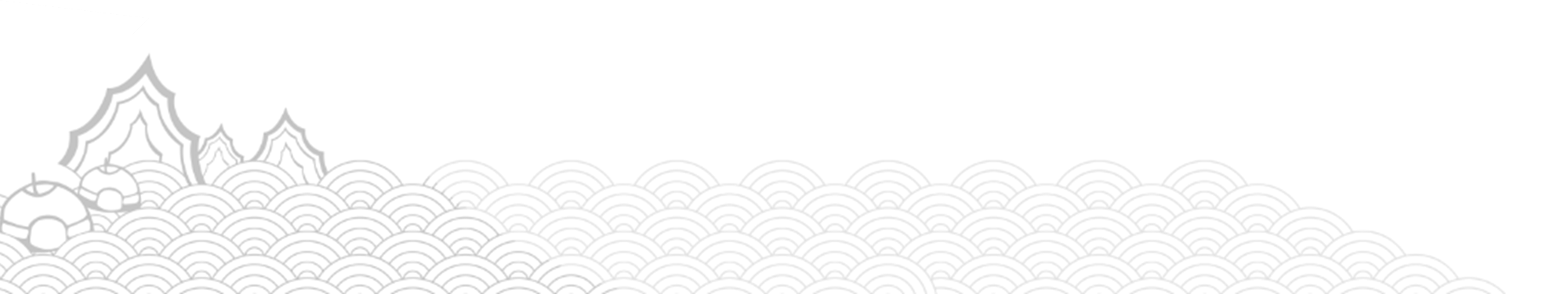 19
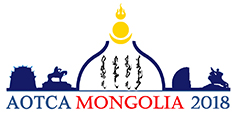 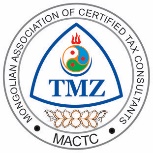 GAARS
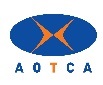 a short history
what’s in a GAAR?
what are GAARs for?
pluses and minuses
problem points: what is litigated?
international tax and GAARs
the Mongolian GAAR
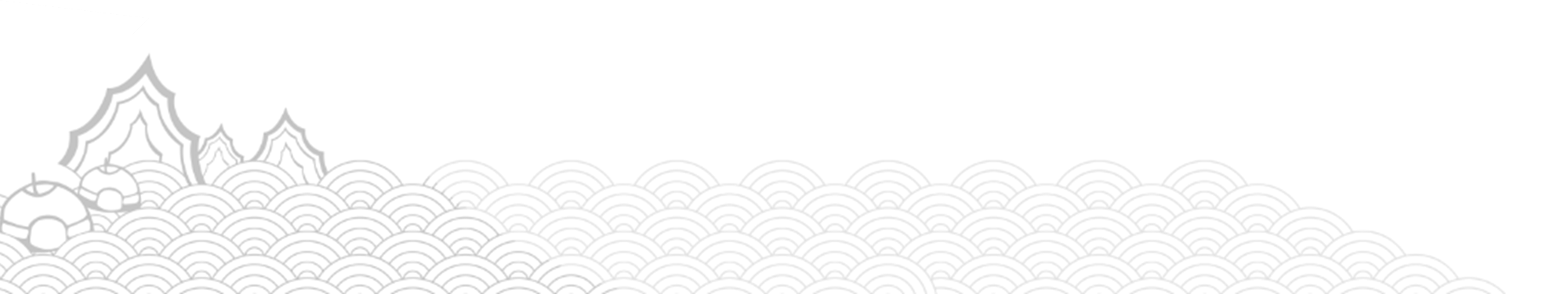 20
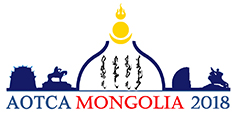 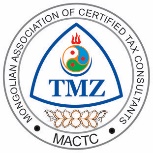 PLUSES AND MINUSES
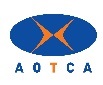 Case for GAARs
legislature cannot anticipate every possibility
but the policy intent should be clear and should be protected

Case against GAARs
ineffective (only apply to the facts of one case)
unfair (only a fraction of persons are caught by it)
contrary to rule of law principle:  legislature makes the tax law, not the person responsible for collecting the tax
discourages investors (investors are uncertain of tax liability)

                              compromise:   review panel
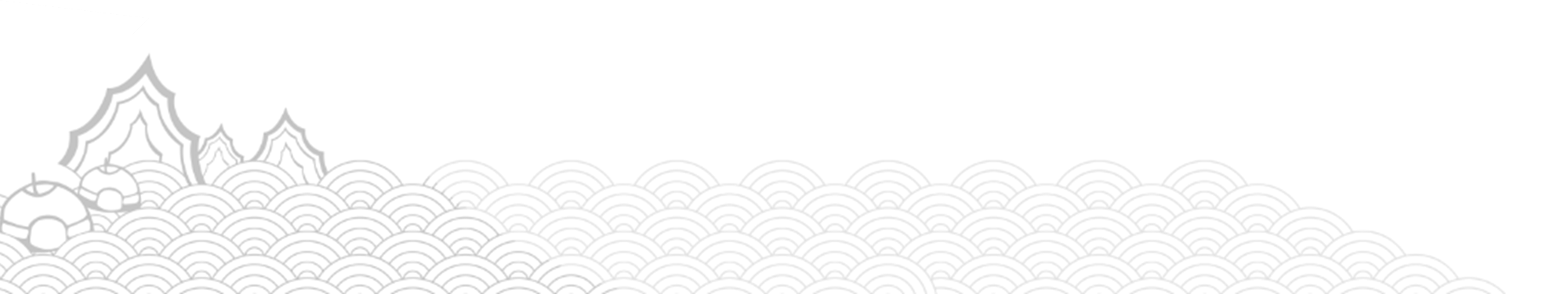 21
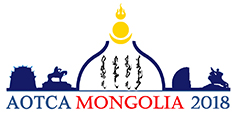 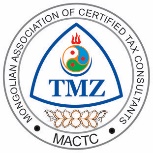 SHIELD OR SWORD
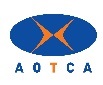 Why unfair?
only some of the taxpayers using the scheme are audited
auditors uncover the scheme in a small number of those
auditors decide to challenge in a smaller number
most are settled; a smaller number are litigated on the basis of the GAAR
if the revenue wins, holding is limited to the facts of the case
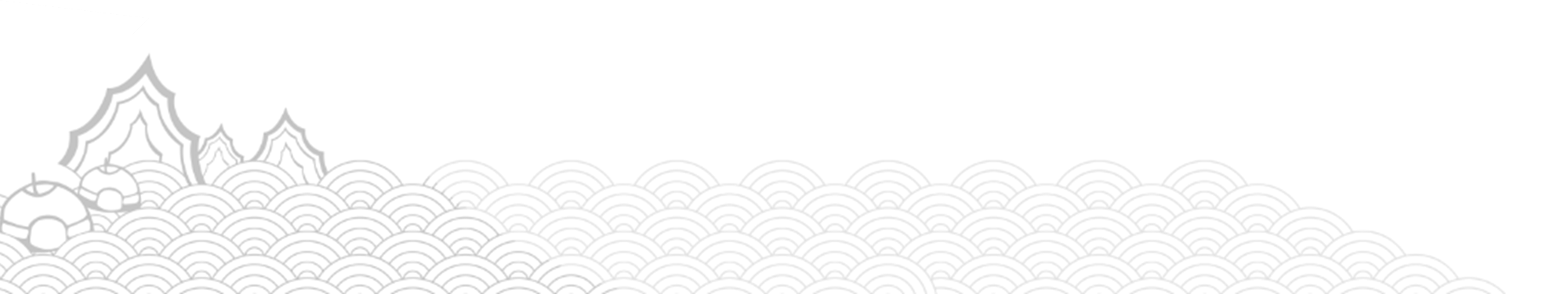 22
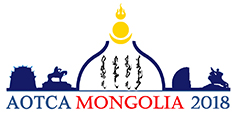 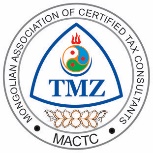 GAARS
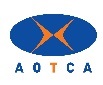 a short history
what’s in a GAAR?
what are GAARs for?
pluses and minuses
problem points: what is litigated?
international tax and GAARs
the Mongolian GAAR
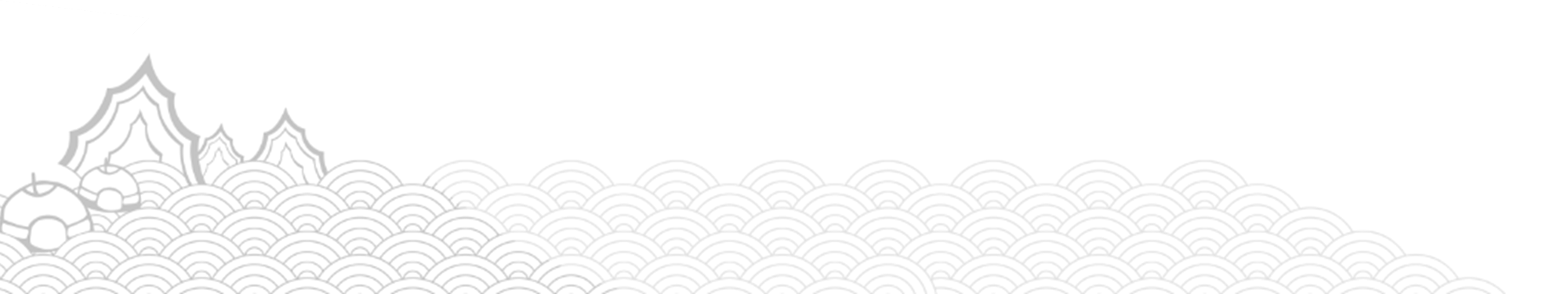 23
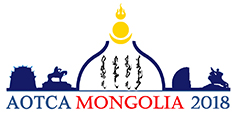 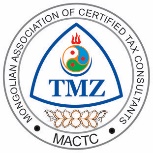 WHAT’S IN A GAAR?
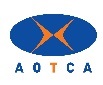 scheme
tax minimisation purpose
small number look for effect
definition of tax minimisation
reduce income
increase deductions
increase credits
change timing
does not apply to concessions
reconstruction rule
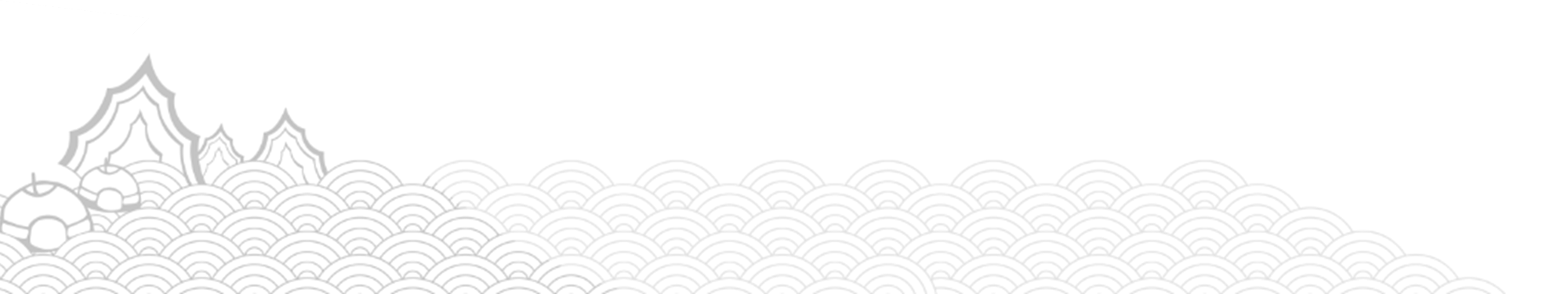 24
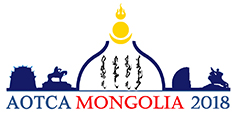 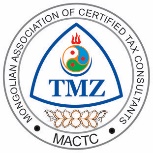 PROBLEM POINTS:  WHAT IS LITIGATED?
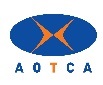 what is the scheme
some cases, it is the single event
example:  convertible debt
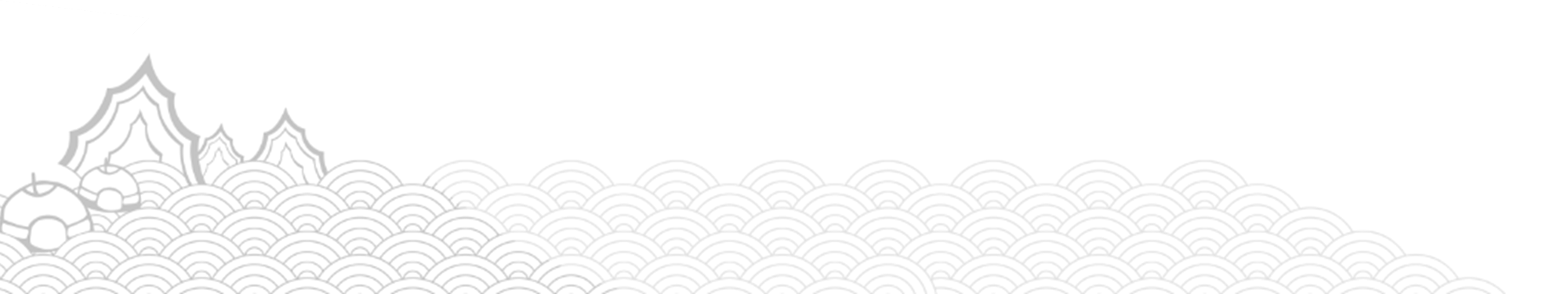 25
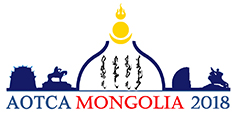 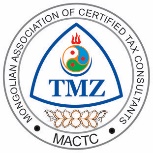 CONVERTIBLE DEBT
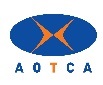 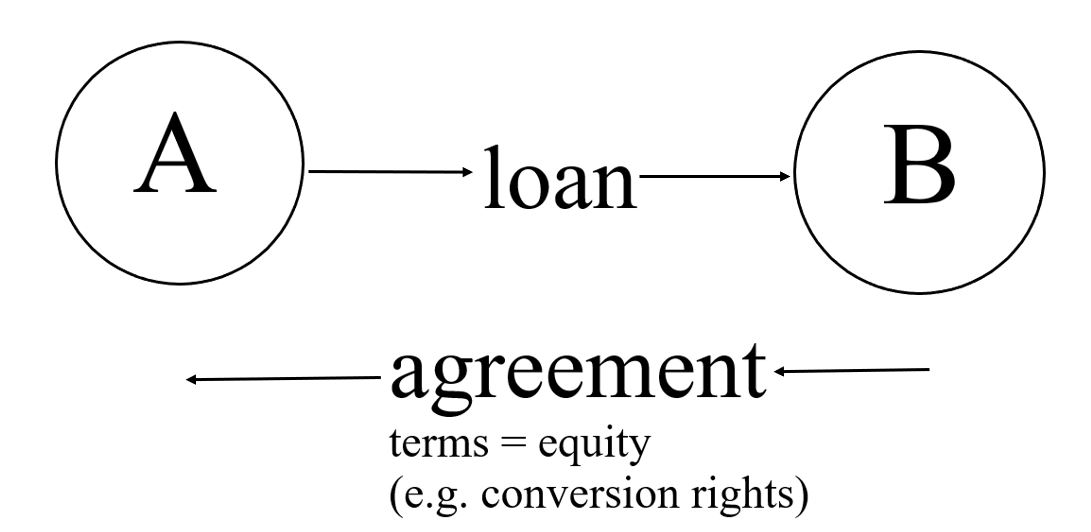 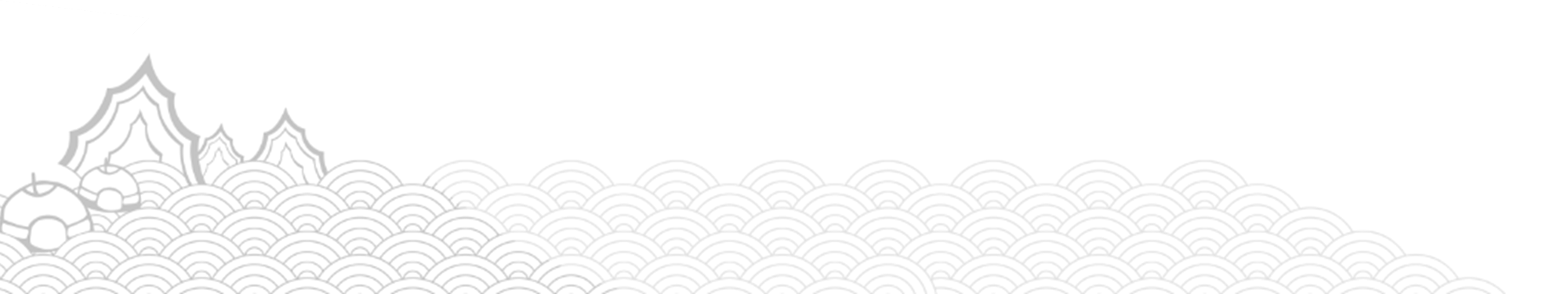 26
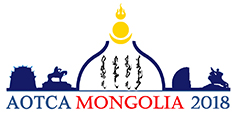 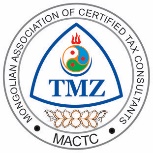 REPO TRANSACTION
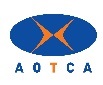 what is the scheme
some cases, it is linked transactions:  repo transaction
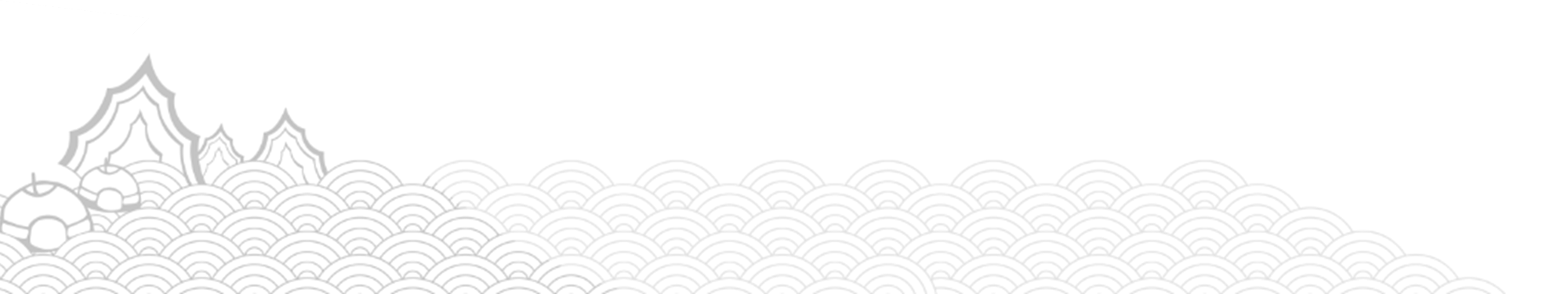 27
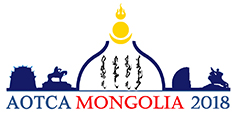 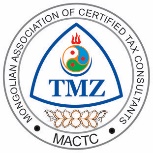 REPO TRANSACTION
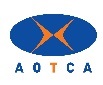 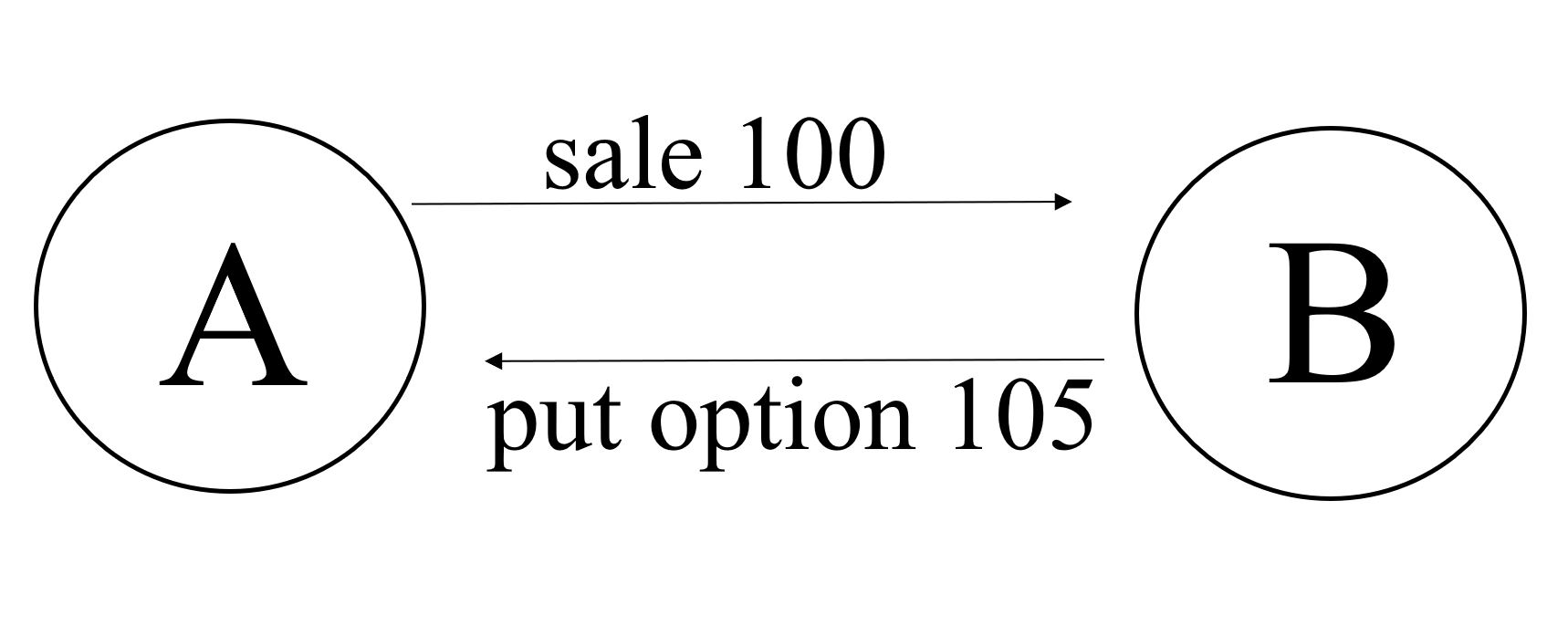 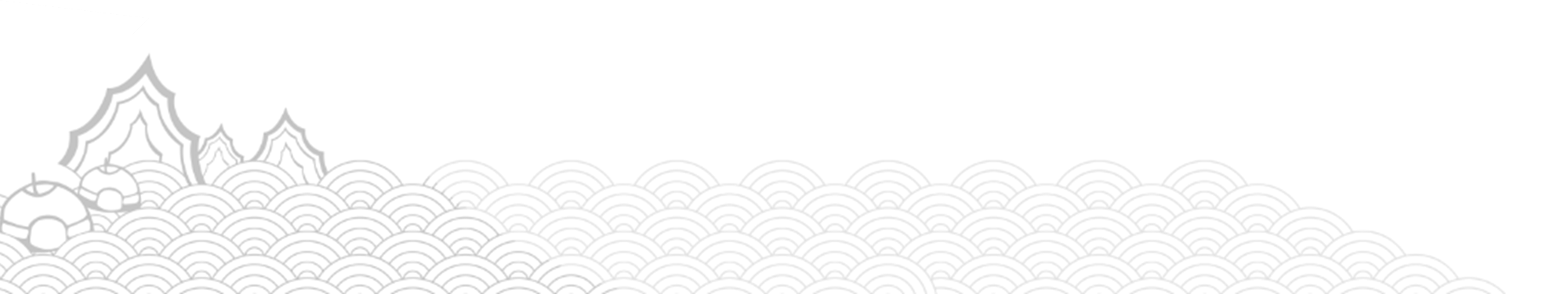 28
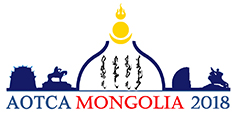 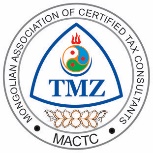 REPO TRANSACTION
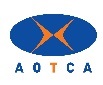 original sale for 100 and guaranteed repurchase for 105 after a fixed period both signed at the same time
it’s clear once both elements are carried out all we have is a secured loan
US courts simply collapse the two and say it’s all one transaction and therefore is a loan, not two sales
UK courts did not apply the step transaction doctrine to collapse and legislation was used to fix the problem
this could be caught by a GAAR with the scheme the one economic transaction divided into two legal transactions
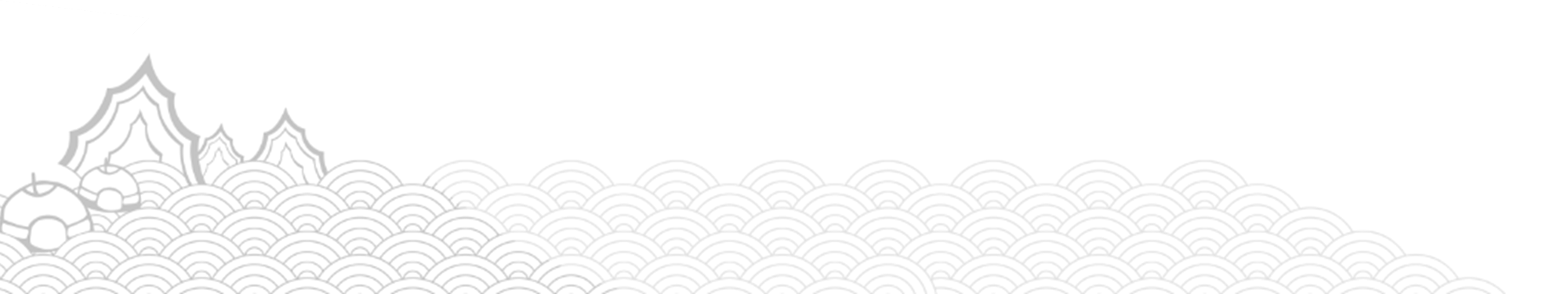 29
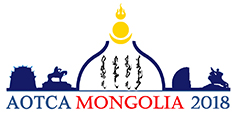 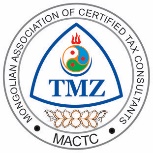 COMBINATION OF INNOCENT TRANSACTIONS
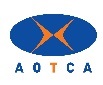 what is the scheme
some cases, it is a combination of innocent transactions there were never intended to be used together
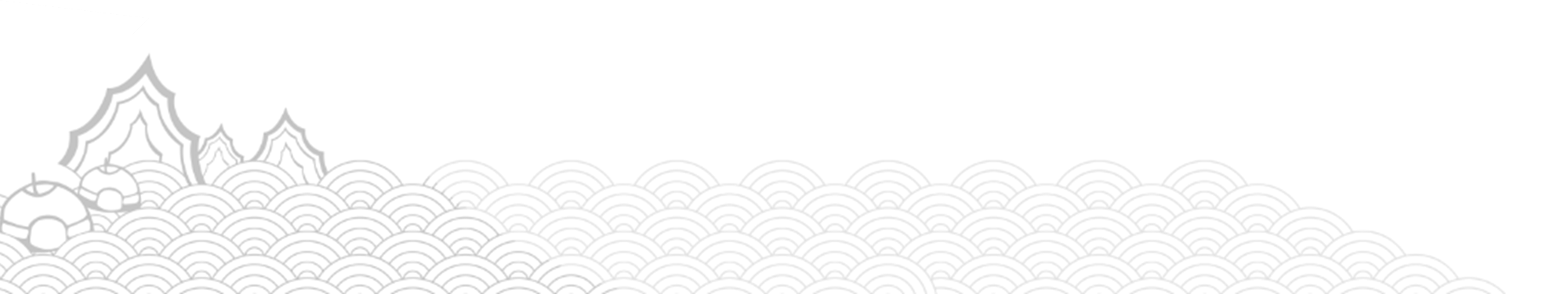 30
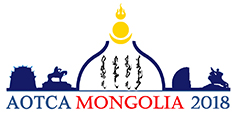 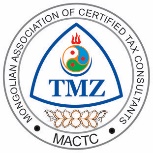 COMBINATION OF INNOCENT TRANSACTIONS
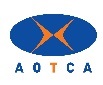 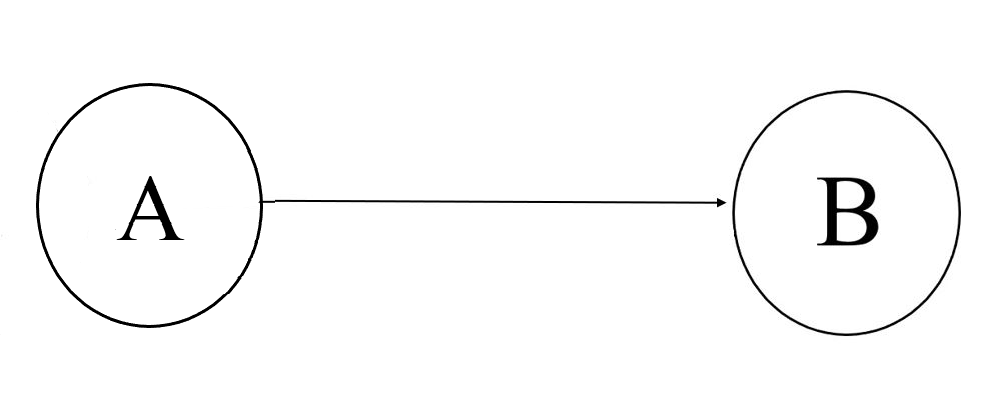 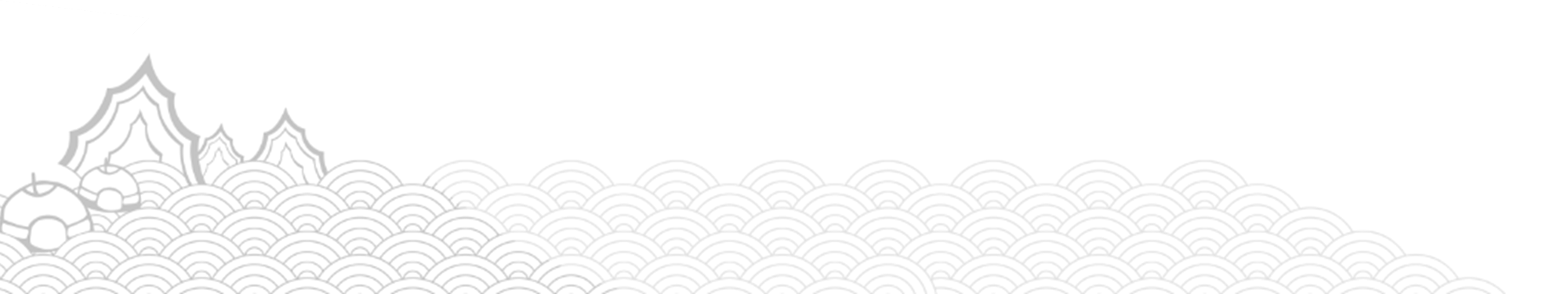 31
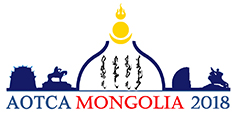 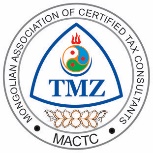 COMBINATION OF INNOCENT TRANSACTIONS
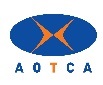 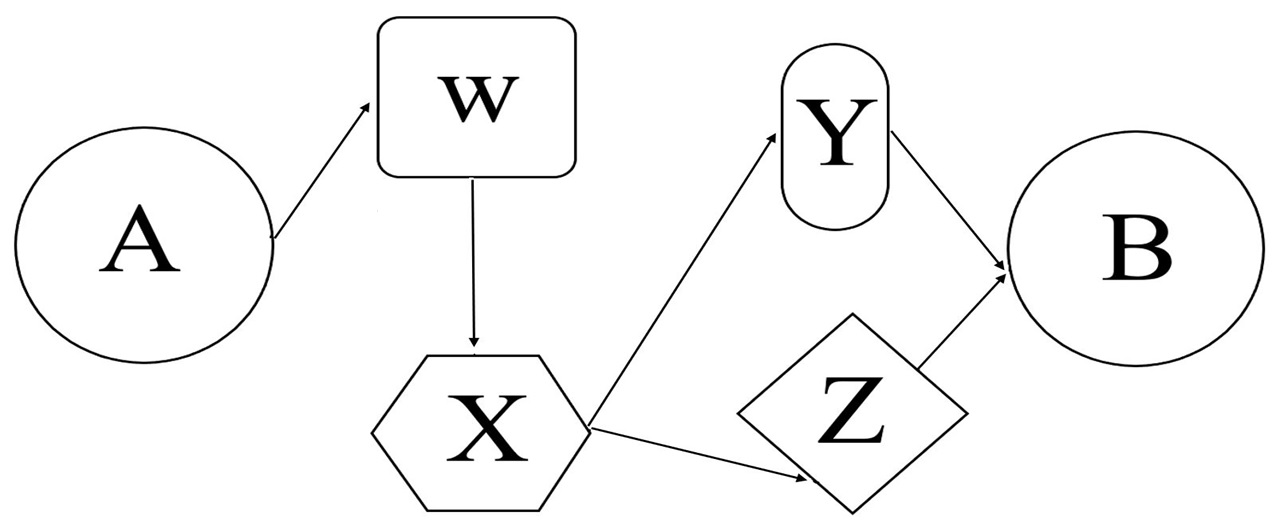 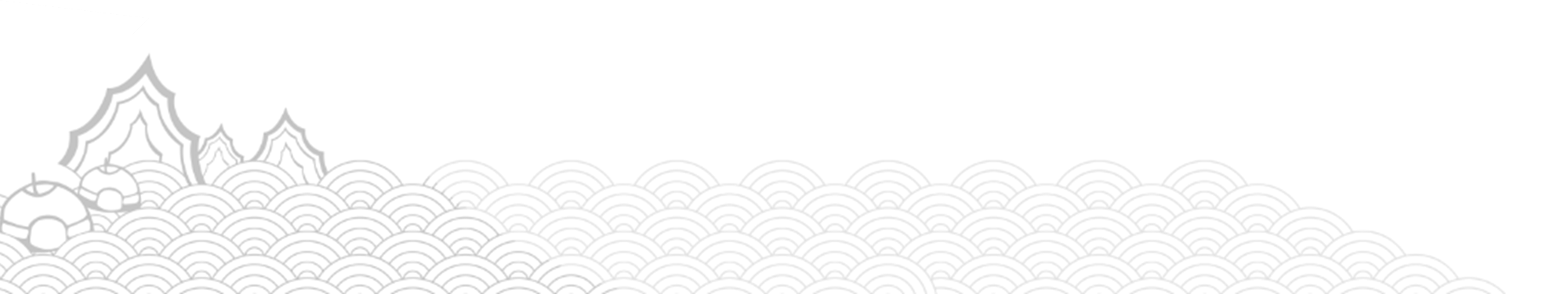 32
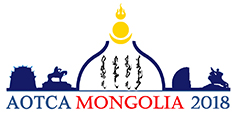 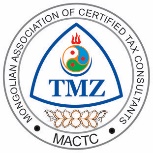 COMBINATION OF INNOCENT TRANSACTIONS
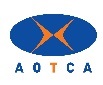 each element involves a deliberate concession – an incorporation rollover, an exemption for intra-group dividends, a rollover on winding up, etc.
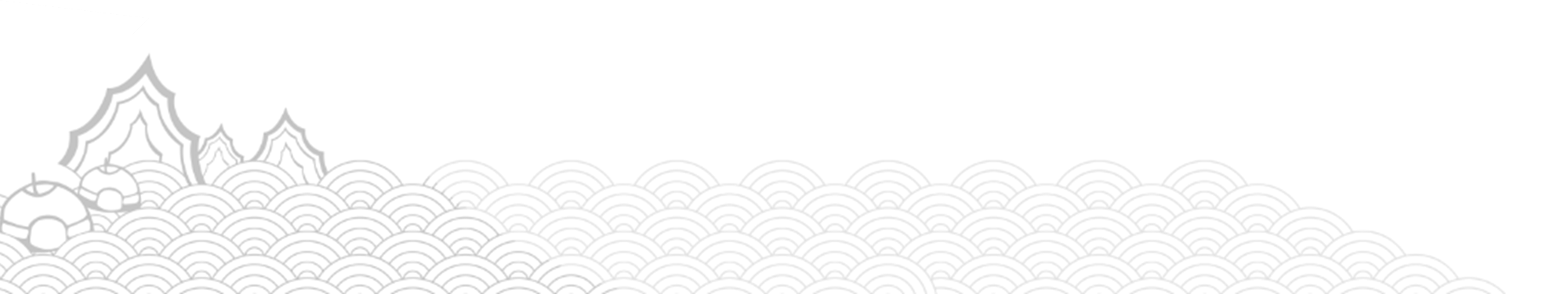 33
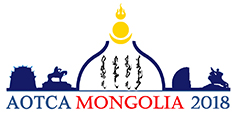 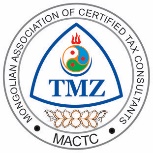 COMBINATION OF INNOCENT TRANSACTIONS
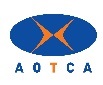 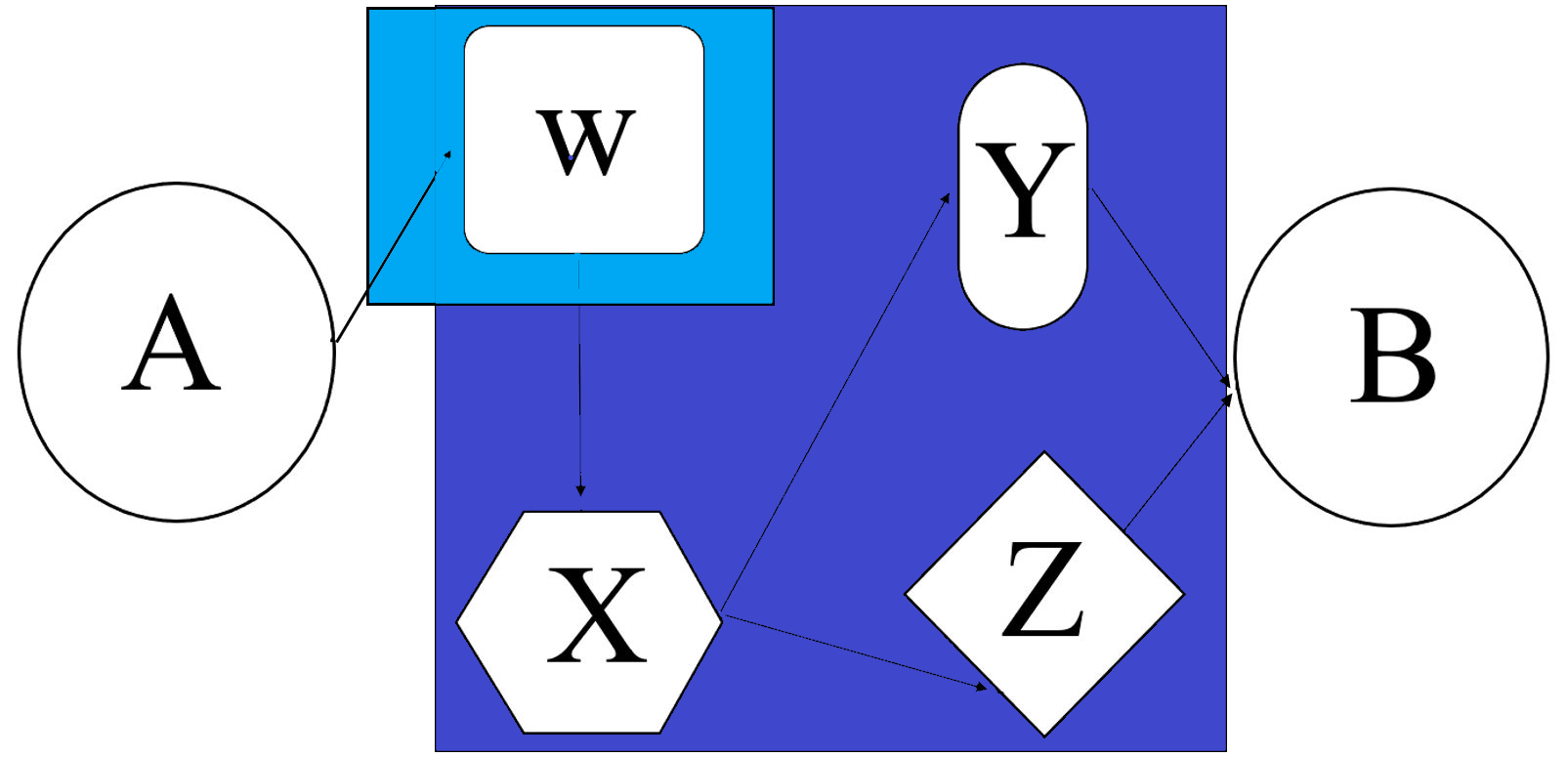 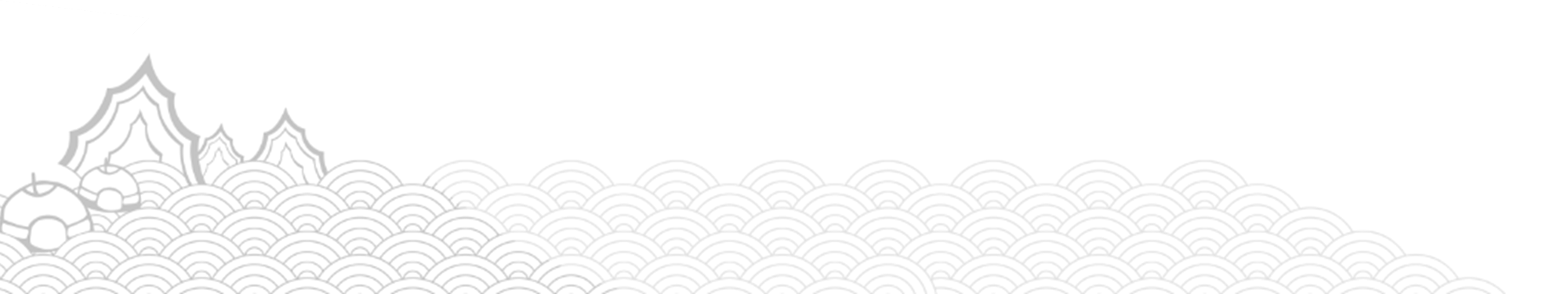 34
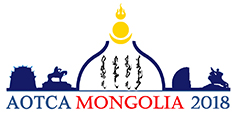 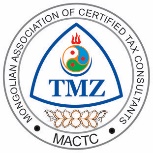 COMBINATION OF INNOCENT TRANSACTIONS
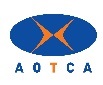 there is no avoidance for each transaction with a deliberate concession
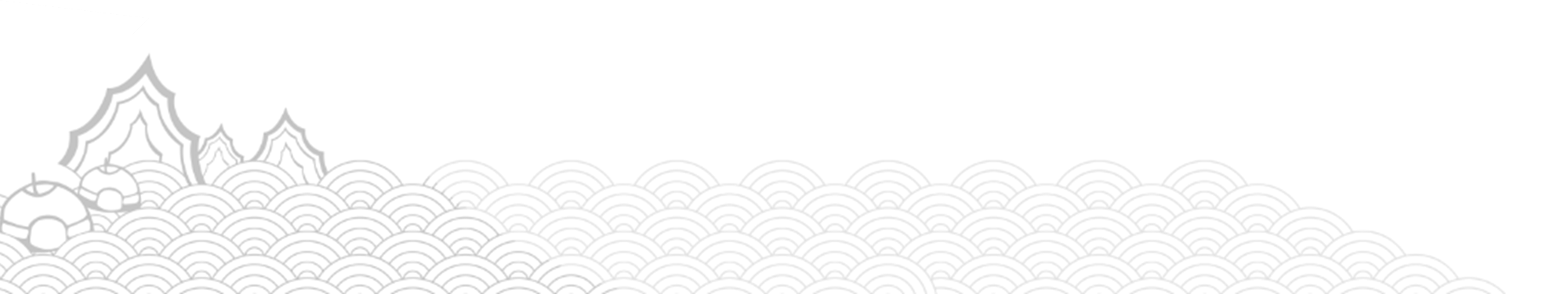 35
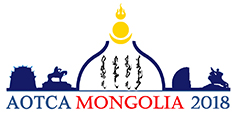 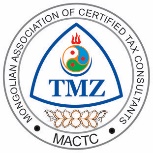 COMBINATION OF INNOCENT TRANSACTIONS
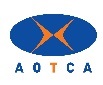 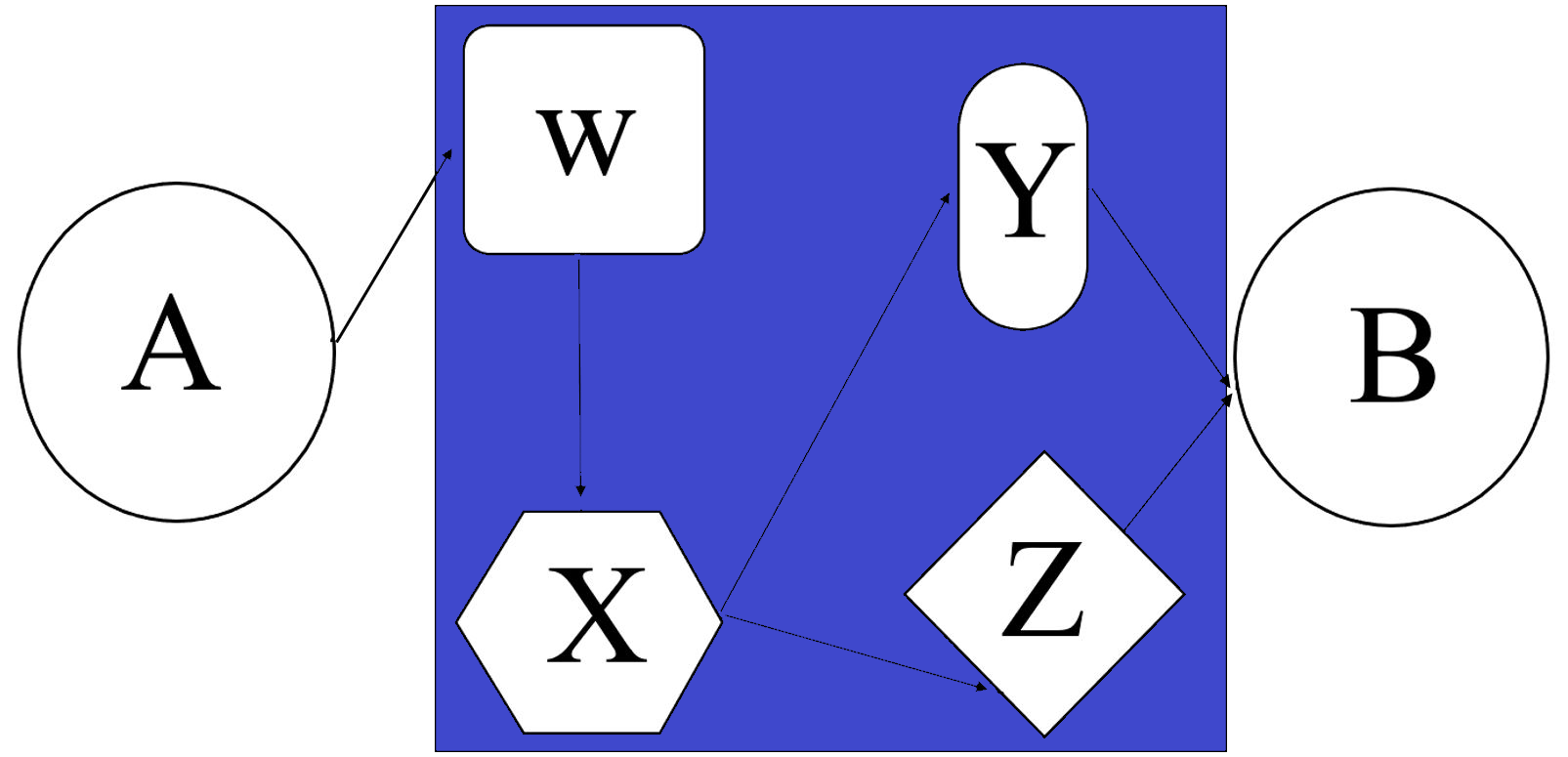 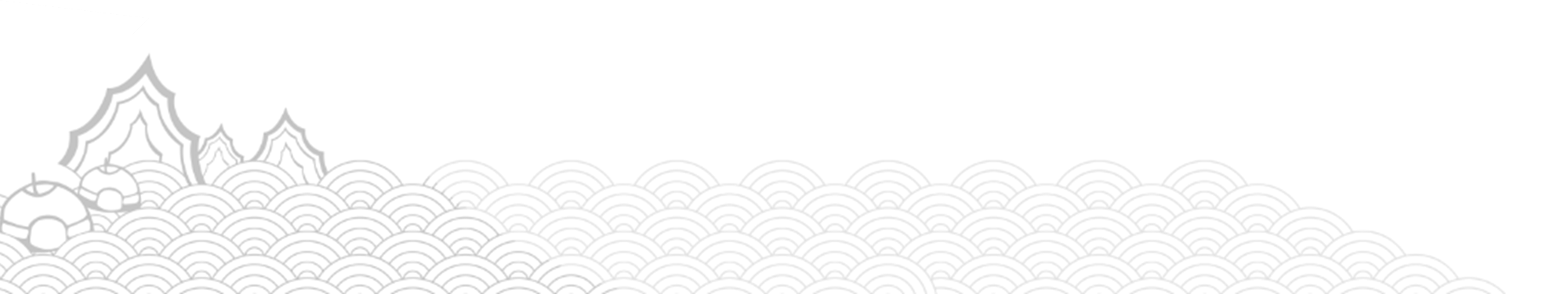 36
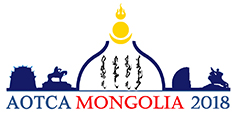 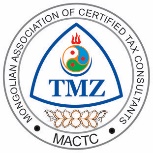 COMBINATION OF INNOCENT TRANSACTIONS
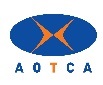 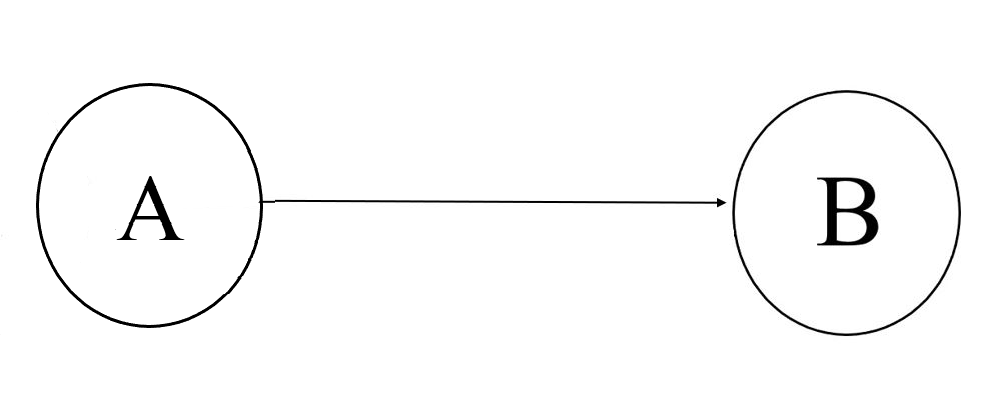 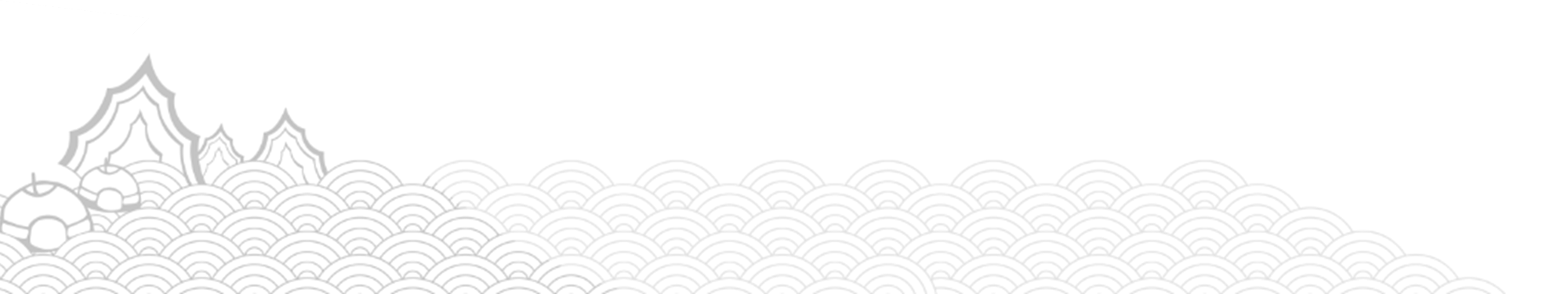 37
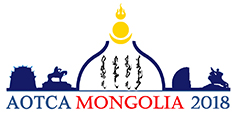 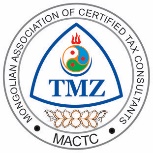 PROBLEM POINTS:  WHAT IS LITIGATED?
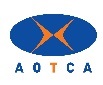 but the legislature never conceived someone would join many of them together into a scheme that allows the transfer from A to B to escape tax completely while the direct sale would have attracted tax
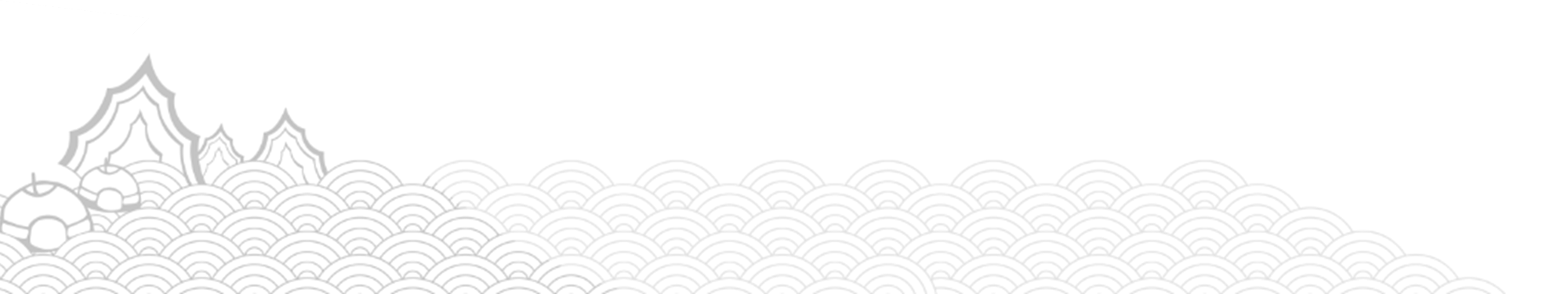 38
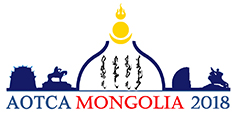 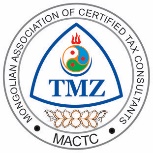 PROBLEM POINTS:  WHAT IS LITIGATED?
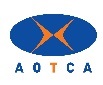 what is the main purpose
the main purpose depends on what part of the scheme is considered
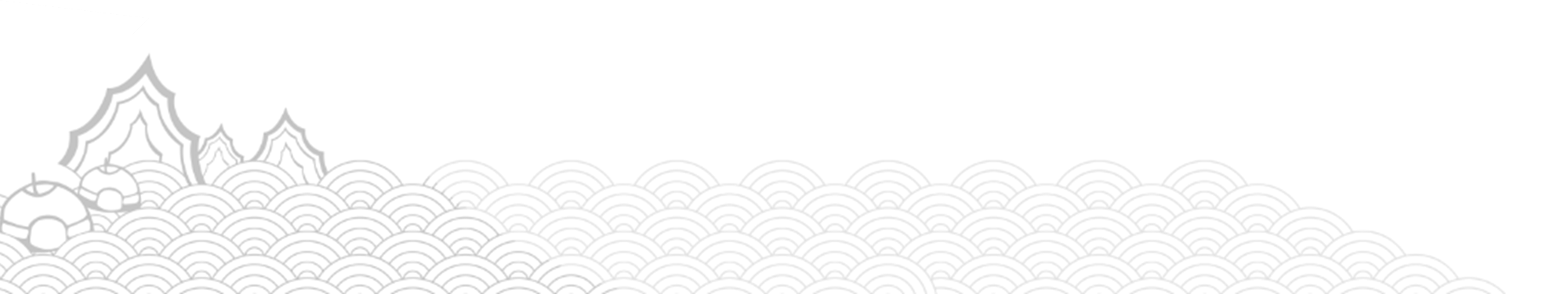 39
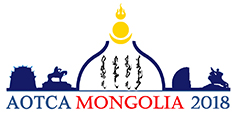 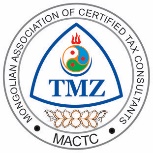 WHAT IS THE PURPOSE OF THE SCHEME?
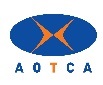 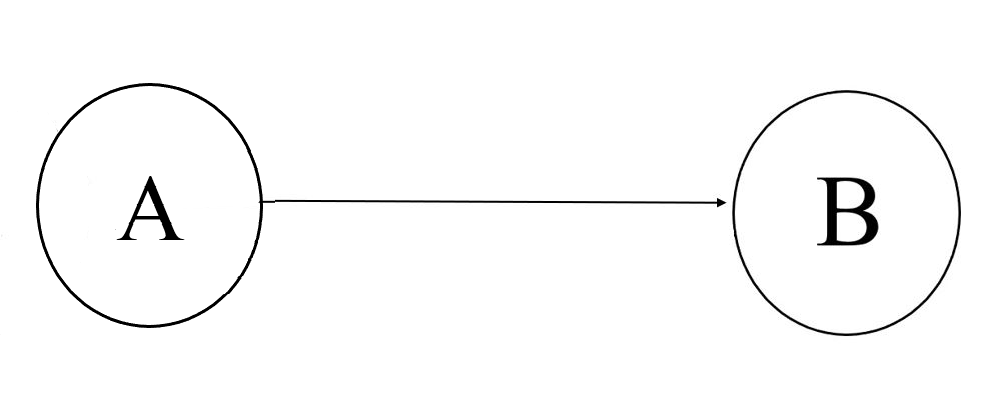 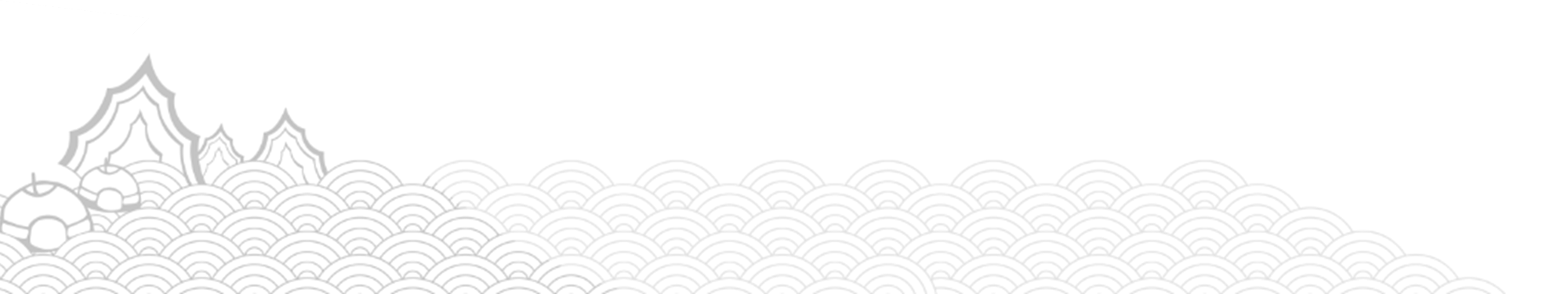 40
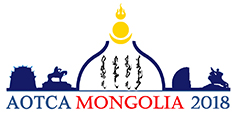 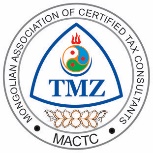 WHAT IS THE PURPOSE OF THE SCHEME?
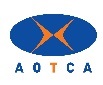 The main purpose of the sale from A to B is to transfer ownership from A to B
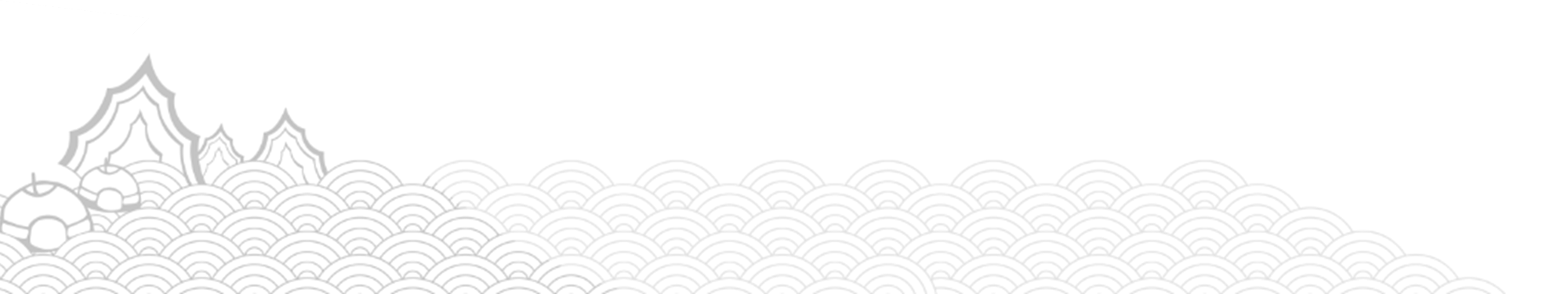 41
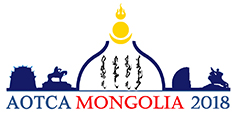 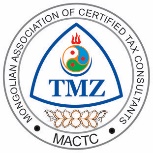 WHAT IS THE PURPOSE OF THE SCHEME?
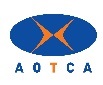 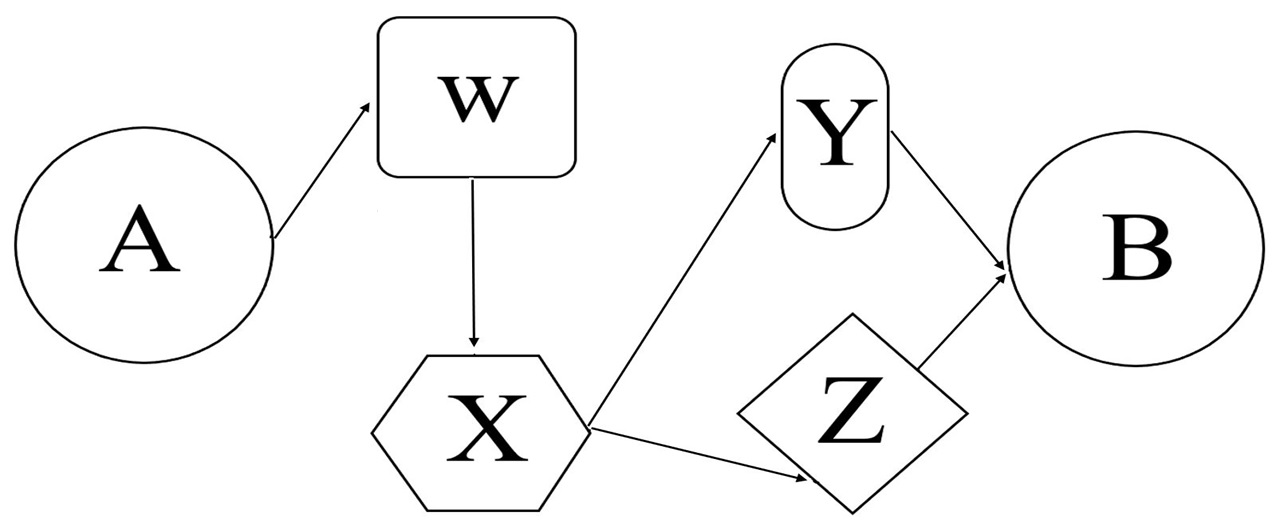 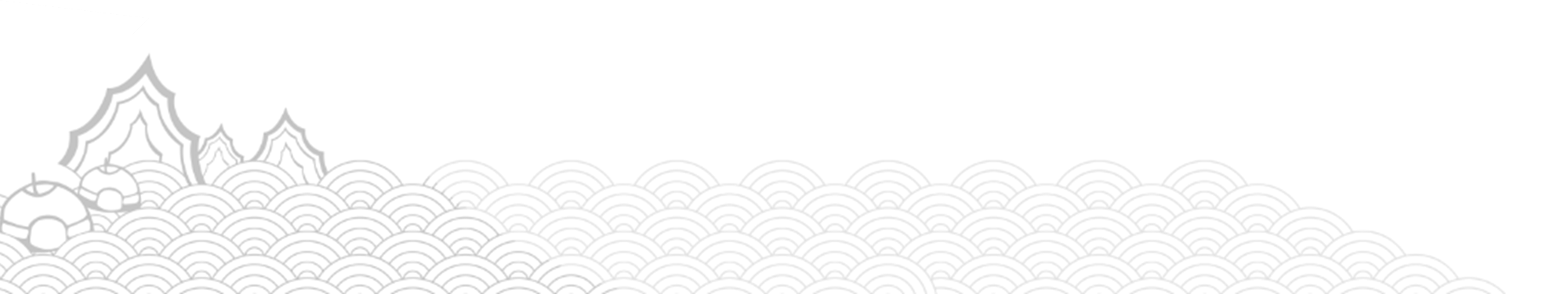 42
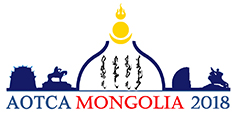 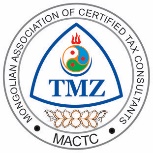 WHAT IS THE PURPOSE OF THE SCHEME?
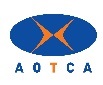 the main purpose of the totality of arrangements is to transfer ownership from A to B
but the main purpose of the scheme is to avoid tax on the transfer from A to B
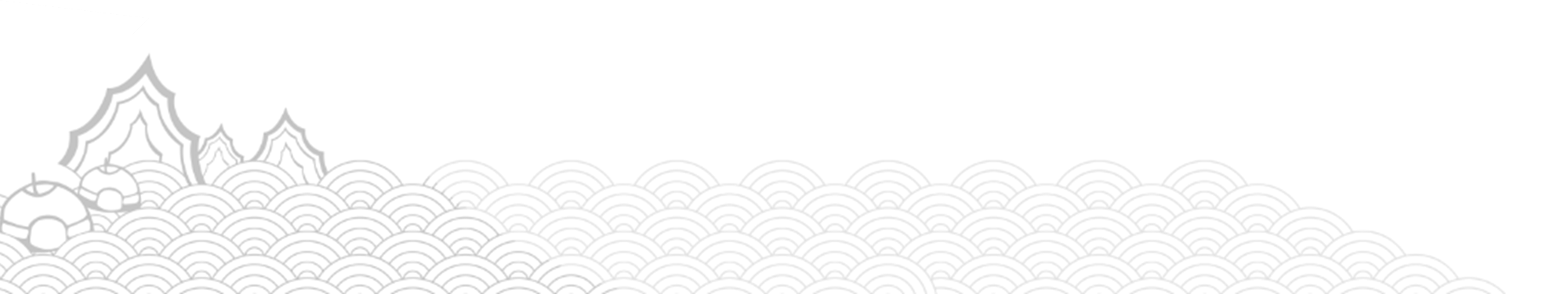 43
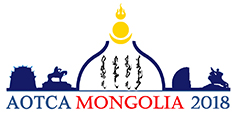 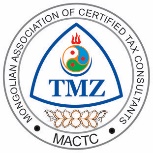 GAARS
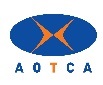 a short history
what’s in a GAAR?
what are GAARs for?
pluses and minuses
problem points: what is litigated?
international tax and GAARs
the Mongolian GAAR
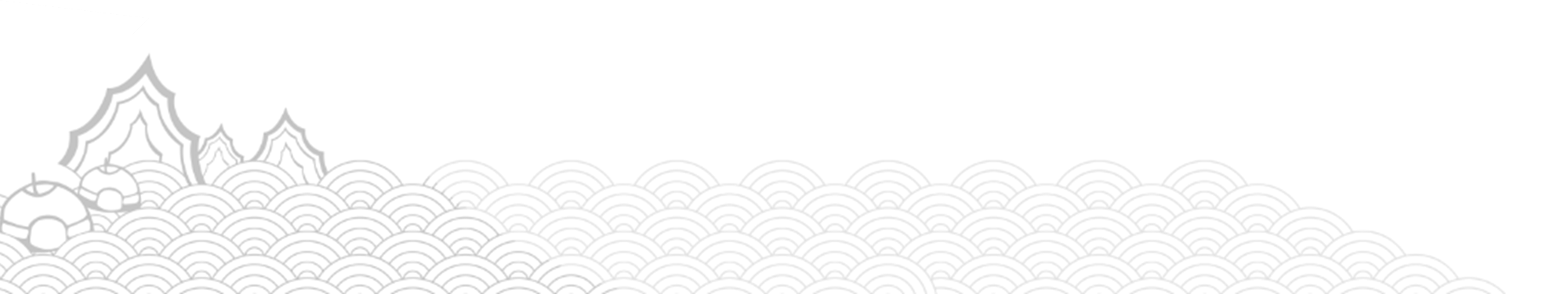 44
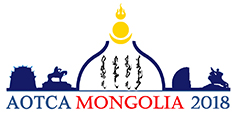 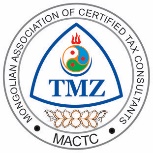 INTERNATIONAL TAX AVOIDANCE
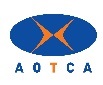 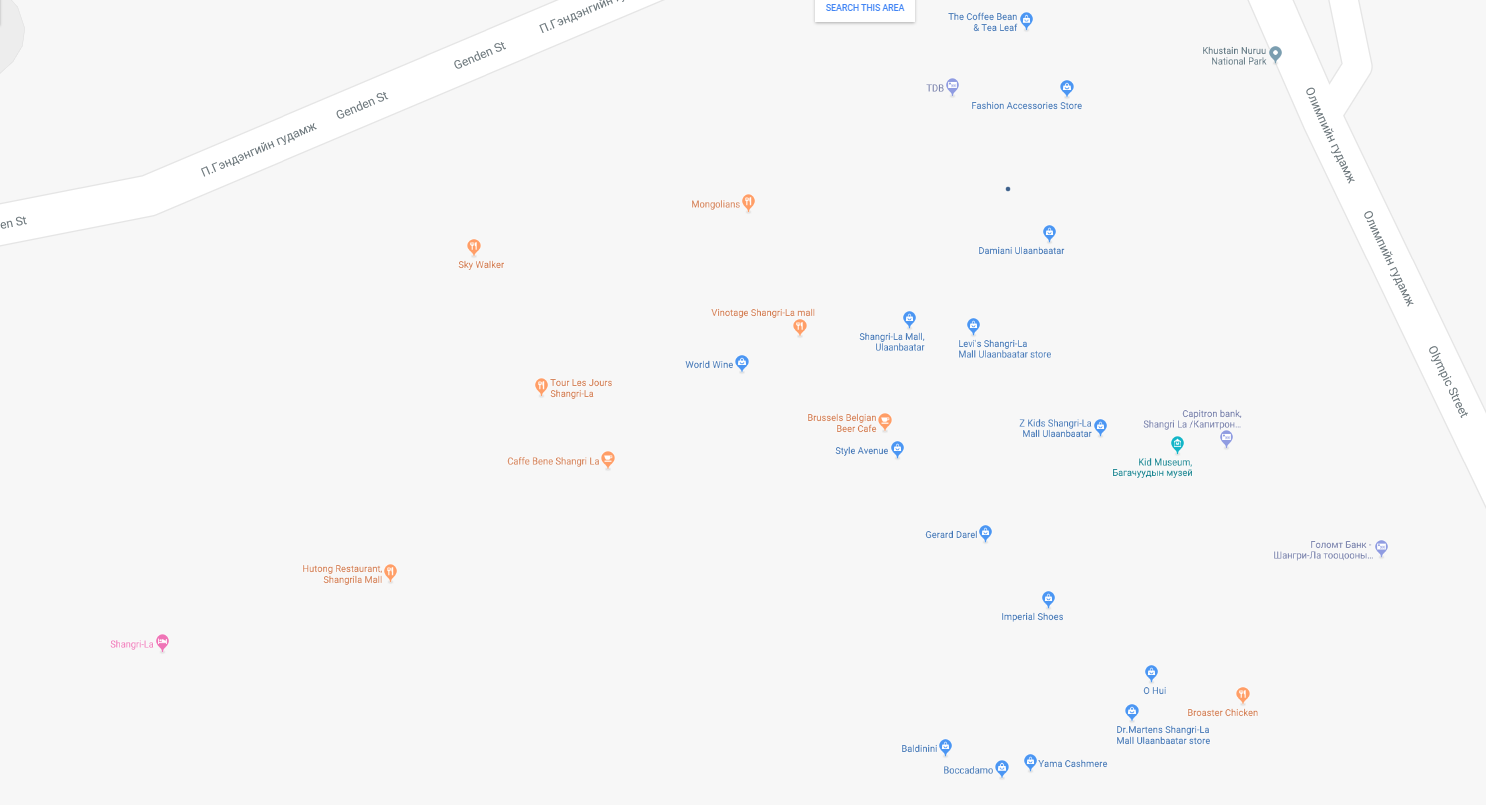 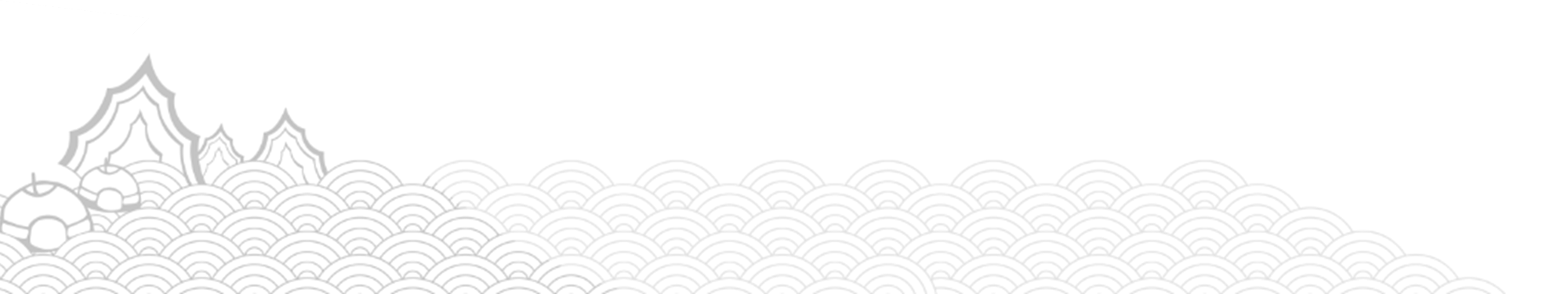 45
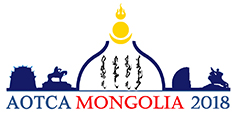 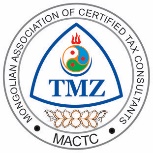 INTERNATIONAL TAX AVOIDANCE
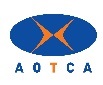 domestic law has many specific anti-avoidance rules
dividend stripping (recharacterise capital gains as dividends)
thin capitalisation (treat interest as dividend)
CFC (look through controlled foreign company)
domestic law may also have a GAAR that recharacterises transactions
how are conflicts between treaties and domestic anti-avoidance rules resolved?
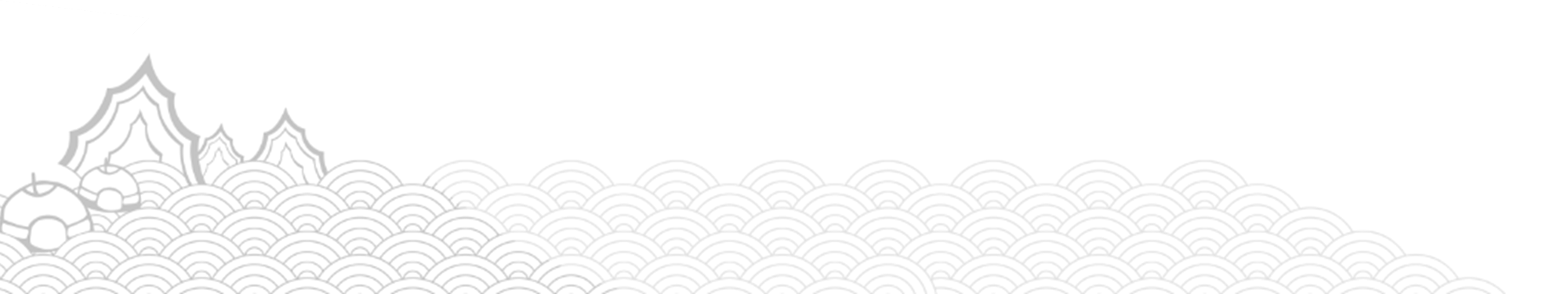 46
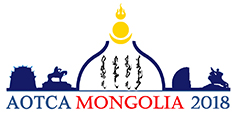 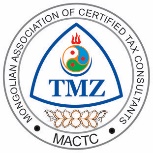 GAAR vs. TREATY
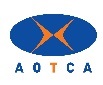 can source country use GAAR to override the treaty?

great international tax debate about this question

not tested yet.  Countries have used the GAAR to override the treaty and impose tax on the non-resident.  But they’ve found ways to collect it from a resident who cannot claim treaty protection.
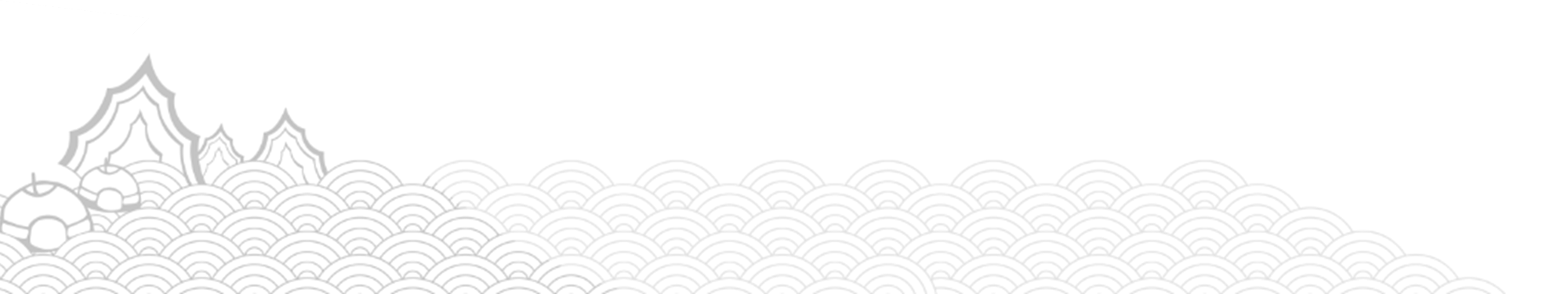 47
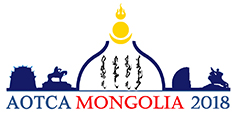 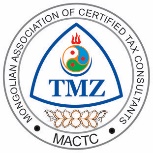 GAAR vs. TREATY
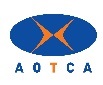 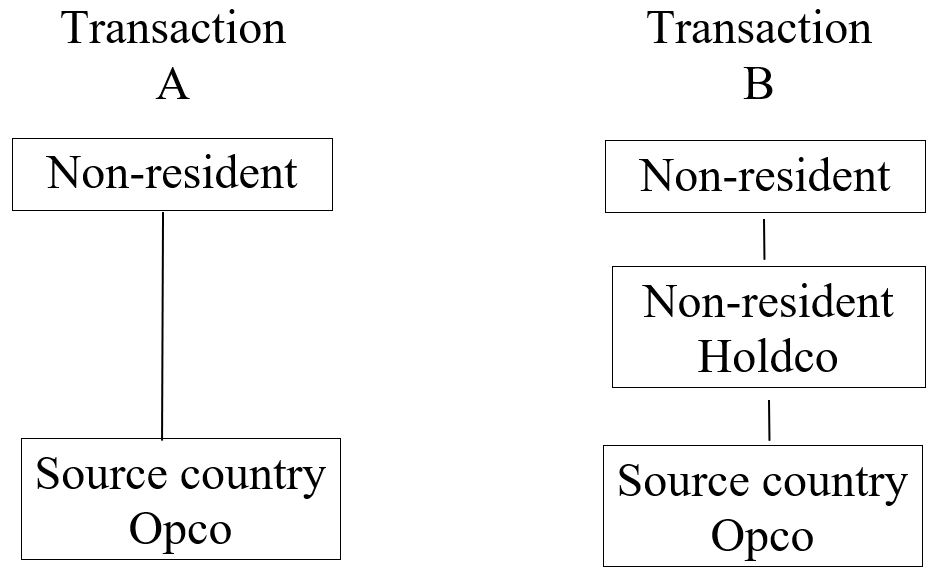 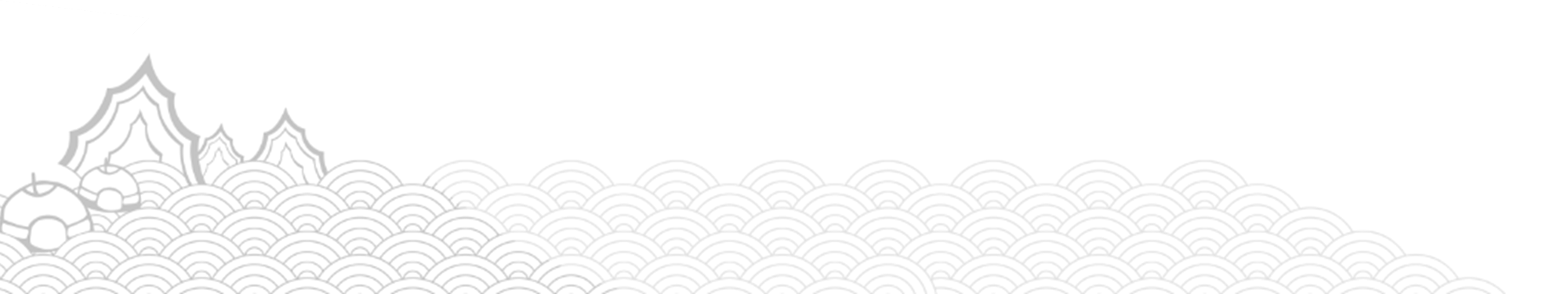 48
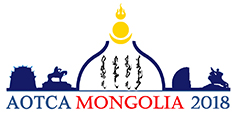 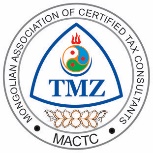 GAAR vs. TREATY
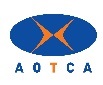 treaty says source country can tax non-resident in transaction A
treaty says only non-resident’s home country can tax non-resident in transaction B

source country tax authority says, under source country GAAR, we say but for your tax avoidance scheme, you would have owned shares directly and sold shares in Opco, not Holdco

can source country use GAAR to override the treaty?
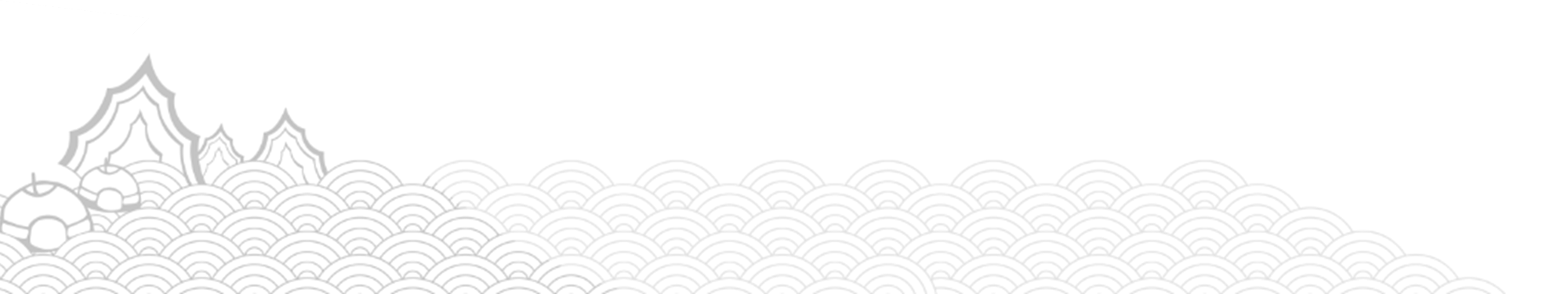 49
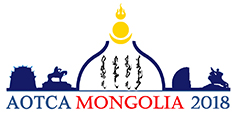 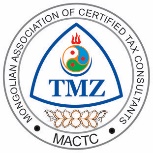 GAARS
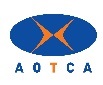 a short history
what’s in a GAAR?
what are GAARs for?
pluses and minuses
problem points: what is litigated?
international tax and GAARs
the Mongolian GAAR
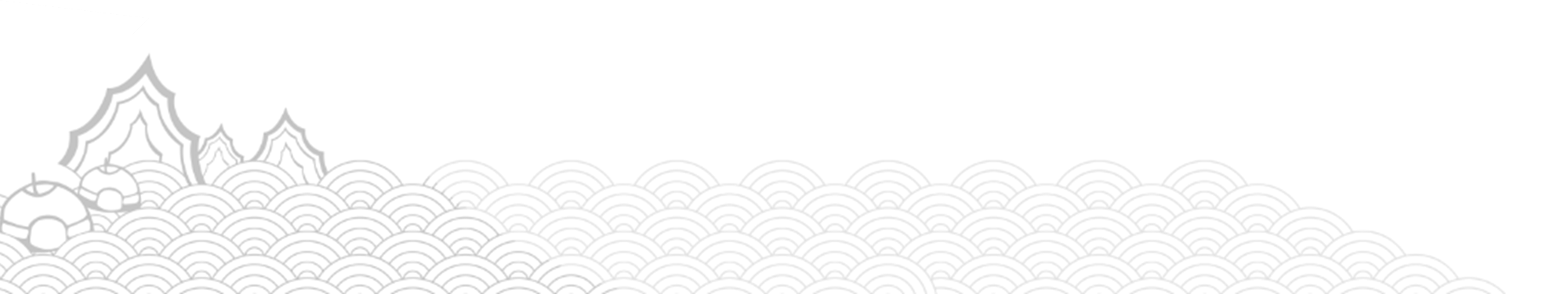 50
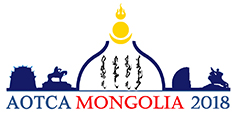 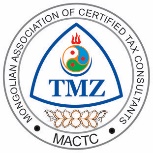 MONGOLIAN GAAR
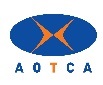 15.1. Tax Authority shall take measures against tax avoidance in following circumstances:
(a) taxpayer alone or together with other persons entered into or carried out a scheme;
(b) a tax benefit has been obtained under the scheme;
15.2. [recalculate as if there had not been a scheme]
          [compensating changes to third parties in the scheme]
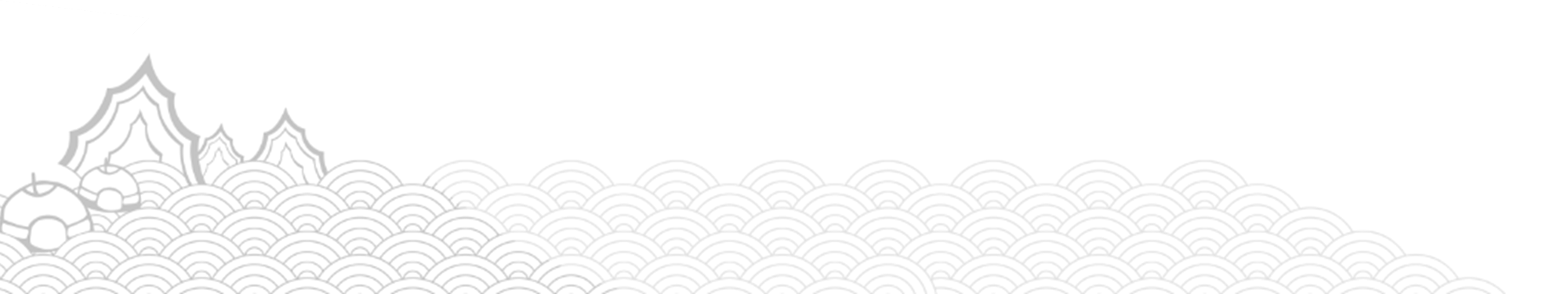 51
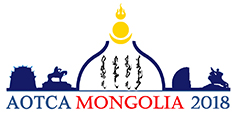 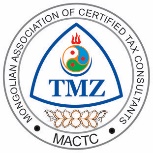 MONGOLIAN GAAR
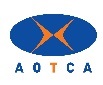 (a) taxpayer alone or together with other persons entered into or carried out a scheme;
(b) a tax benefit has been obtained under the scheme;

key difference from other GAARs:  
“tax benefit” drafted for income tax and probably will not apply to VAT
no exception for permissible concessions
no “purpose” requirement – but is it implicit?
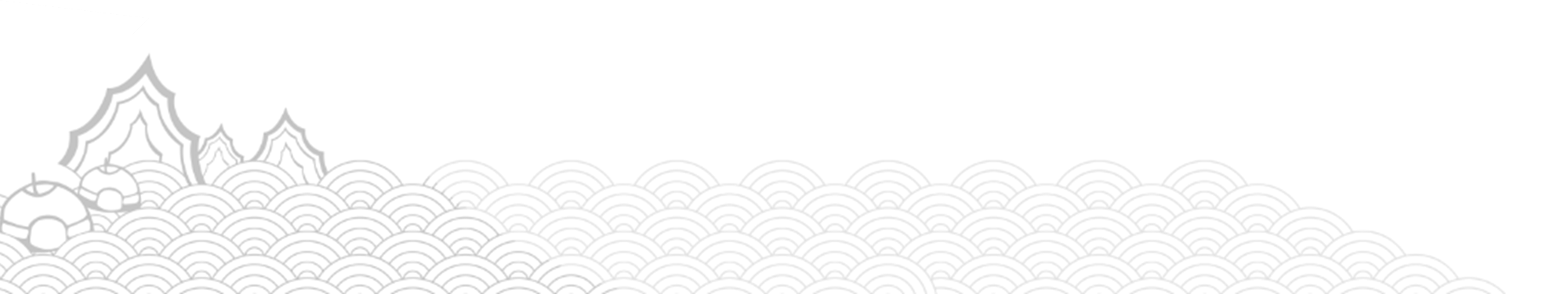 52
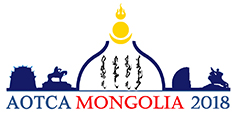 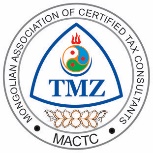 MONGOLIAN GAAR
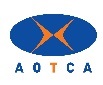 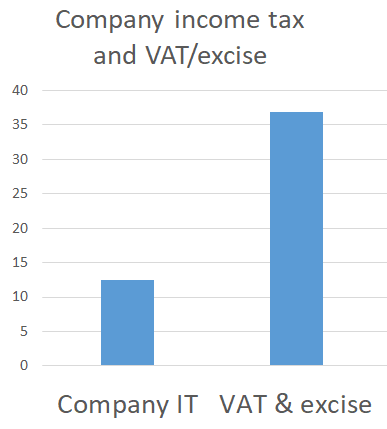 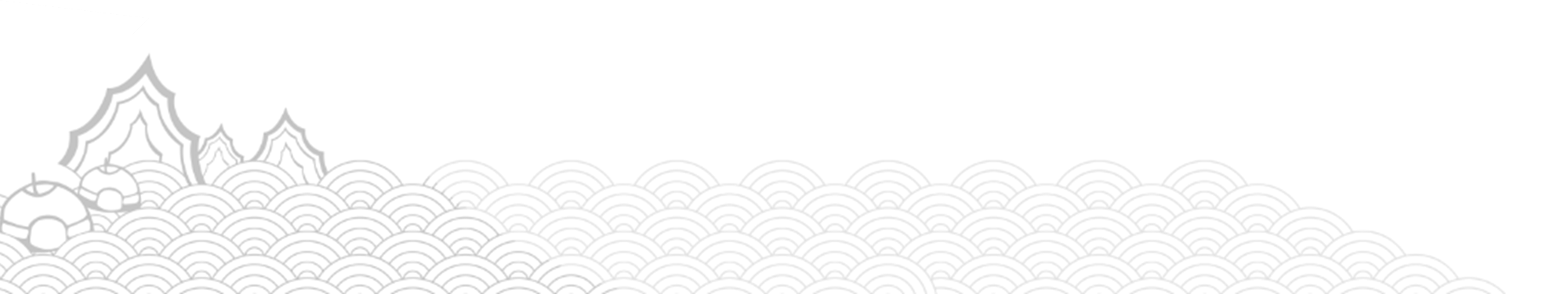 53
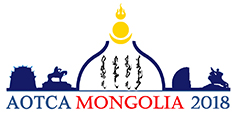 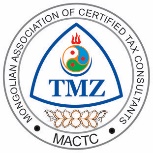 MONGOLIAN GAAR
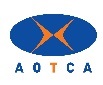 PIT rate would be 10%
CIT rate would be 25%

taxpayer choses to operate as an unincorporated business 

GAAR(a) taxpayer alone or together with other persons entered into or carried out a scheme;
(b) a tax benefit has been obtained under the scheme;
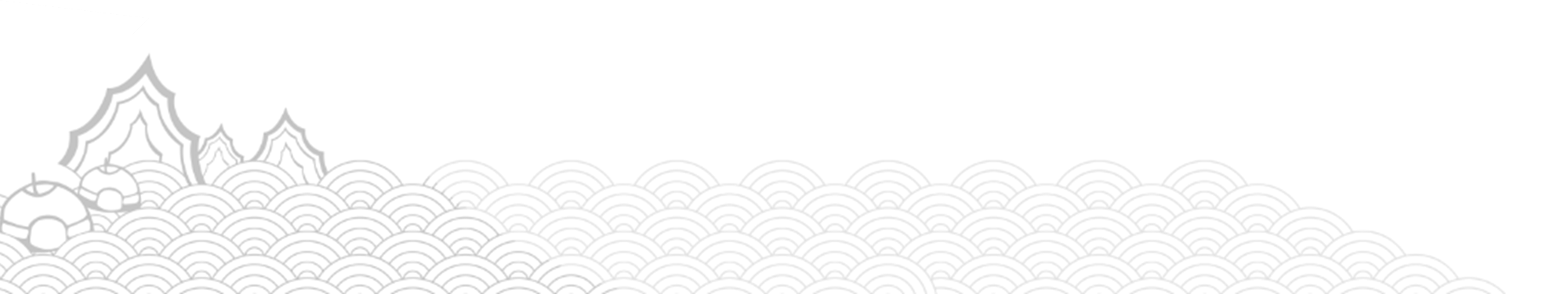 54
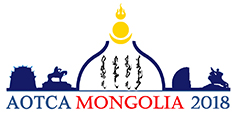 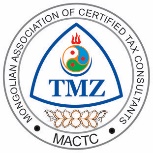 GAARS
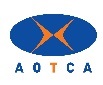 a short history
what’s in a GAAR?
what are GAARs for?
pluses and minuses
problem points: what is litigated?
international tax and GAARs
the Mongolian GAAR
       Conclusion
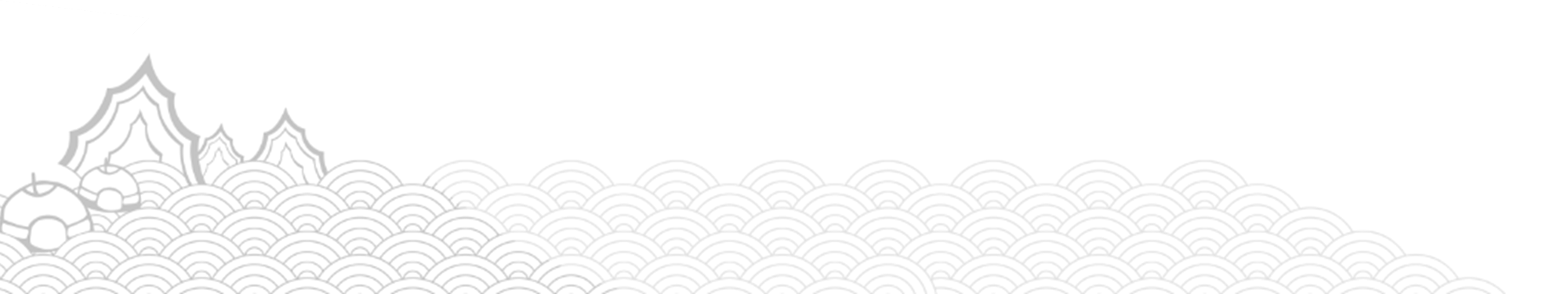 55
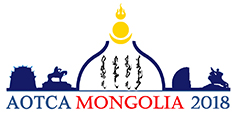 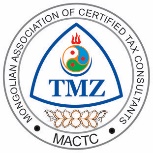 CONCLUSION
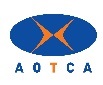 GAARs have relatively little impact on avoidance levels.
(only catch one taxpayer, etc.)

But are very useful as signalling devices of what has to be fixed in the law.

If tax authority tries to use as a sword, likely to lose on appeal (in most countries); if authority tries to use as a shield, likely to win on appeal.

If tax authority uses to override treaty, will seriously worry foreign investors.
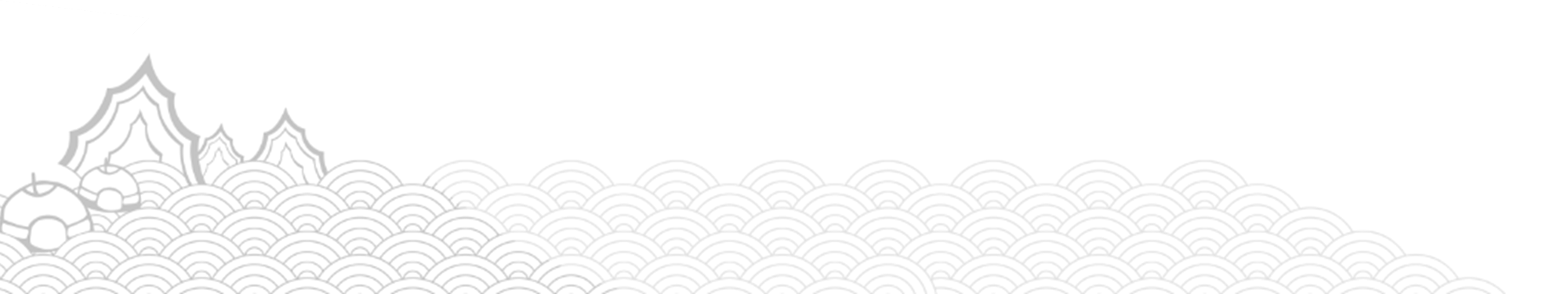 56